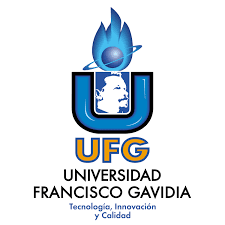 UPRB Lee: Plan para el desarrollo de una Universidad lectora en el siglo 21
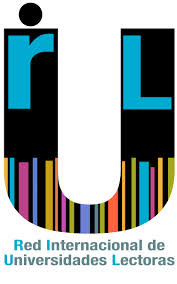 1er ENCUENTRO UNIVERSITARIO “LECTORES: CAMBIOS EN LAS PRÁCTICAS Y HÁBITOS DE LECTURA” 
Universidad Francisco Gavidia, San Salvador, El Salvador
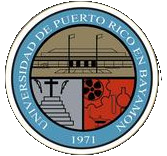 Profa. Mercy Delgado-Cordero
Profa. Myrna Lee Torres-Pérez
Universidad de Puerto Rico en Bayamón
25 de noviembre de 2016
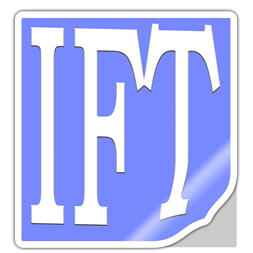 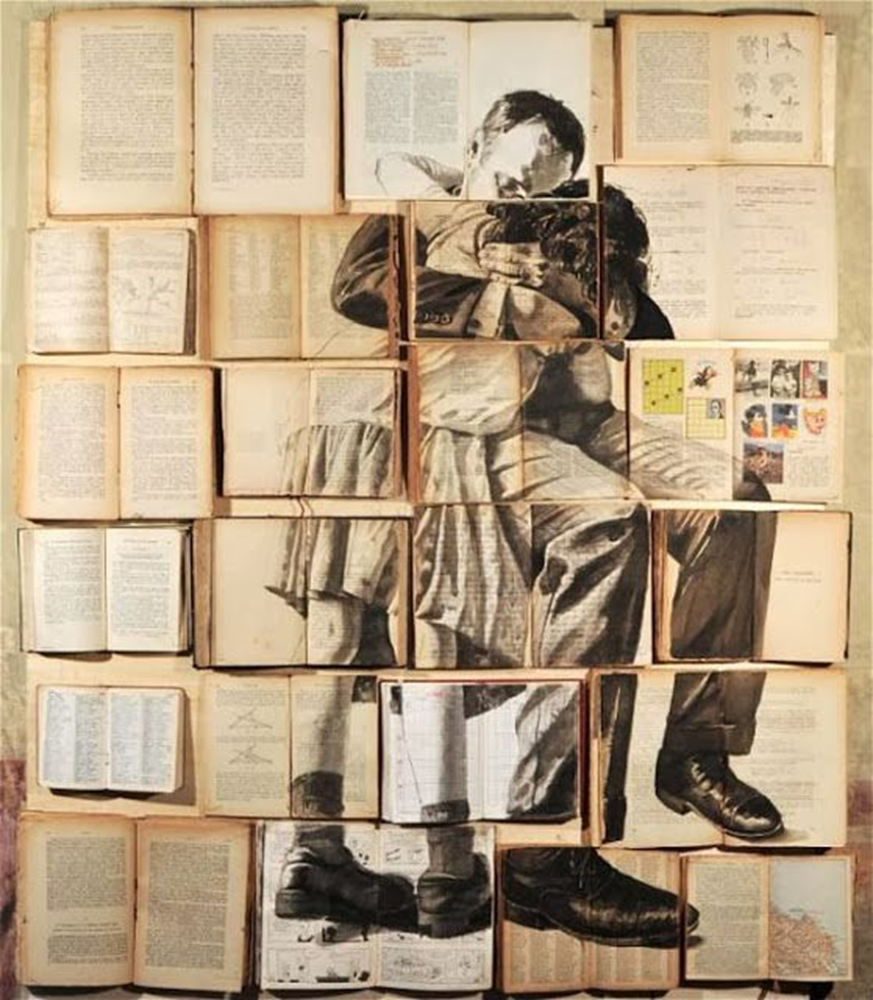 “
INSTRUCTIONS FOR USE
Existe una relación determinante entre los hábitos lectores y el aprecio por la lectura, así como una incidencia en el rendimiento intelectual del alumno, en su aprovechamiento curricular, en sus capacidades de comprensión y expresión, en la asimilación de conocimientos, en su propio beneficio cultural, en el desarrollo de sus facultades comunicativas y, sobre todo, son la mejor garantía para una formación integral como futuros protagonistas de una sociedad tan exigente como la que les aguarda”…    	 	
	          (Molina Villaseñor, 2006, p. 119)
Ekaterina Panikanova
Tercera Misión de la Biblioteca:
Delgado Cordero, M. (31 de octubre de 2014). Importancia comunitaria y social de las Bibliotecas. Ponencia presentada en el Encuentro Nacional de Bibliotecarios de Puerto Rico. Comisión para el Desarrollo Cultural, Gobierno de Puerto Rico. Celebrada en la Biblioteca Nacional.
[Speaker Notes: (Responsabilidad social, exponer al usuario a experiencias culturales, exhibiciones, charlas, promover la lectura, invitar artistas y escritores, campañas)]
Lectura…
Ejercicio
Evento
Proceso
Encuentro
Transacción
Experiencia
Apropiación cultural
Acontecimiento
Puerta,  Aguirre, Serrano, Ball, Peña, Barboza, Figueroa & Gutiérrez (2006)
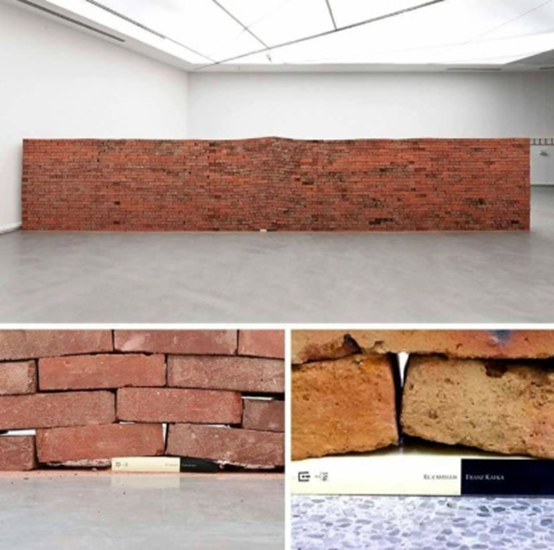 “El impacto de un libro” Jorge Méndez Blake, 2007
La responsabilidad del...
Maestr@
Bibliotecari@
social 
moral
ineludible
“La moral es la repetición de actos buenos o buenas costumbres. No es un asunto intelectual, 
sino que es práctico”… (Eugenio María de Hostos)
Promoción de la lectura
“Conjunto de actividades y acciones sistemáticas, continuas, con características diversas, encaminadas a un mismo objetivo: motivar, despertar o fortalecer el gusto e interés por los materiales de lectura en general y su utilización activa, como herramientas cotidiana, bien sea con fines informativos, instructivos, educativos, recreativos, etc.”…
		 				          (Naranjo Vélez, 2005)
“Un acercamiento que promueve una apropiación hacia la lectura no es una tarea simple. No existen formulas mágicas que nos indiquen el camino certero o la vía expedita para favorecer esta formación. Sin embargo, sabemos que llegar a contagiar el gusto por la lectura es una acción progresiva que requiere de un trabajo paciente, una práctica diaria, escogencia de materiales de lectura diversos, la presencia de un lector aficionado que contagie su amor y gusto por la lectura de manera natural”… 
				    (Puerta, Aguirre, Serrano, Ball, Peña, Barboza, Figueroa & Gutiérrez, 2006)
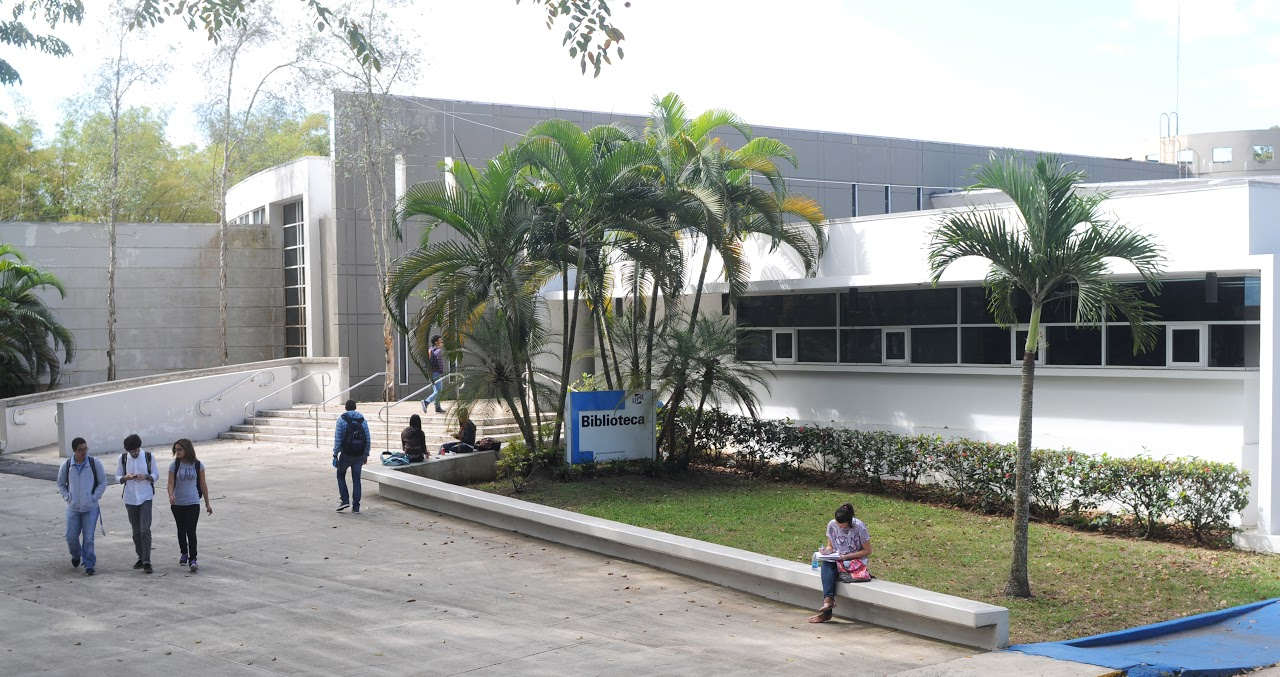 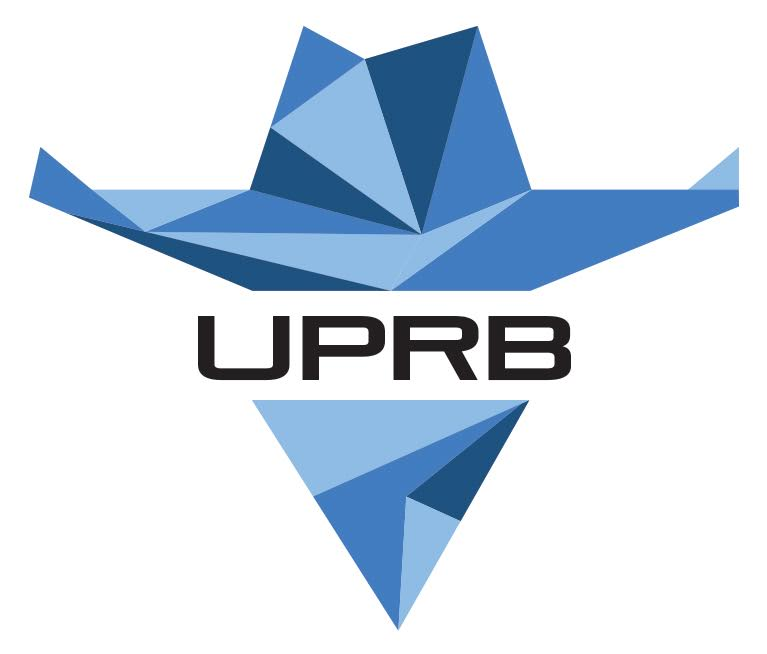 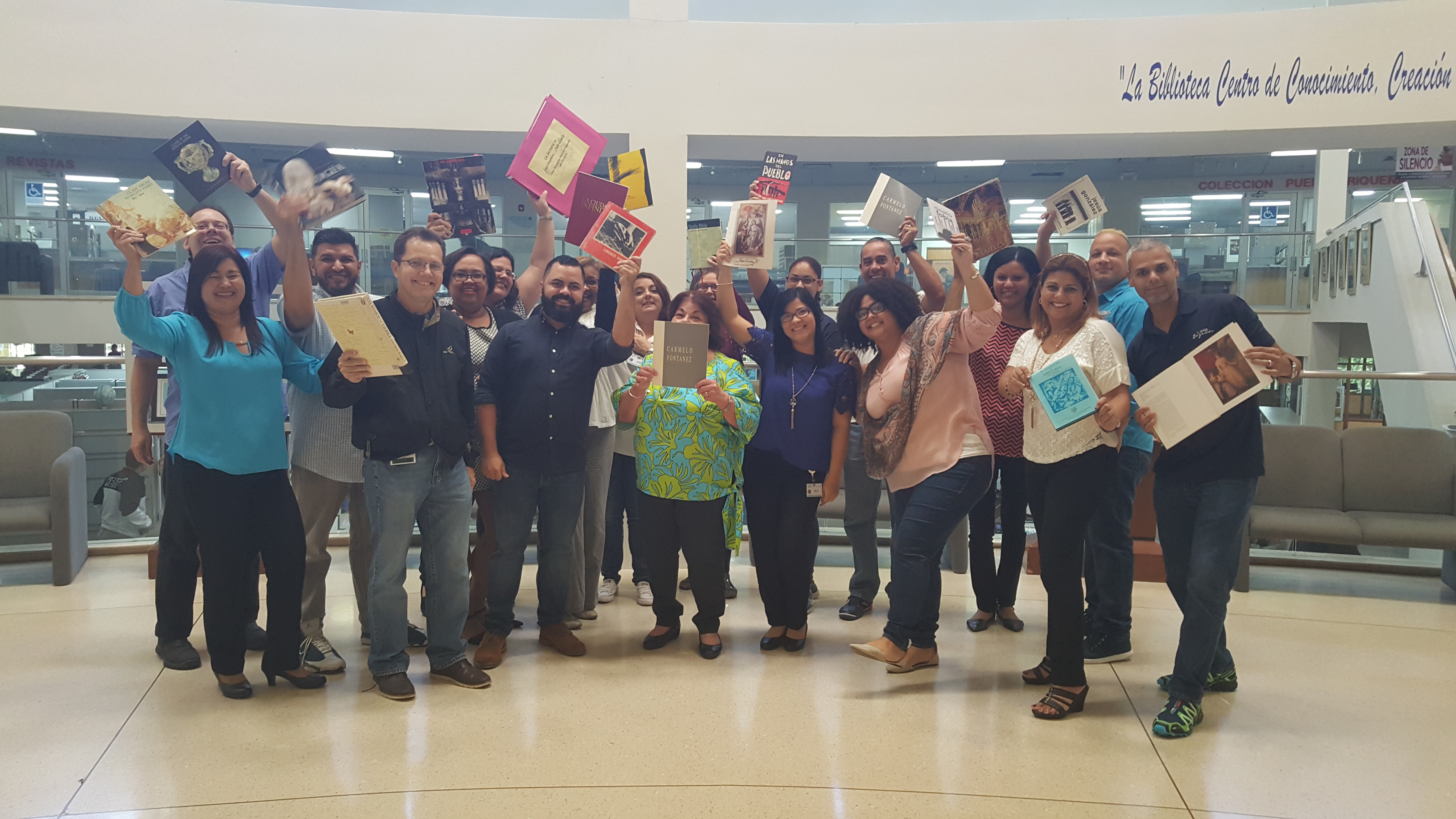 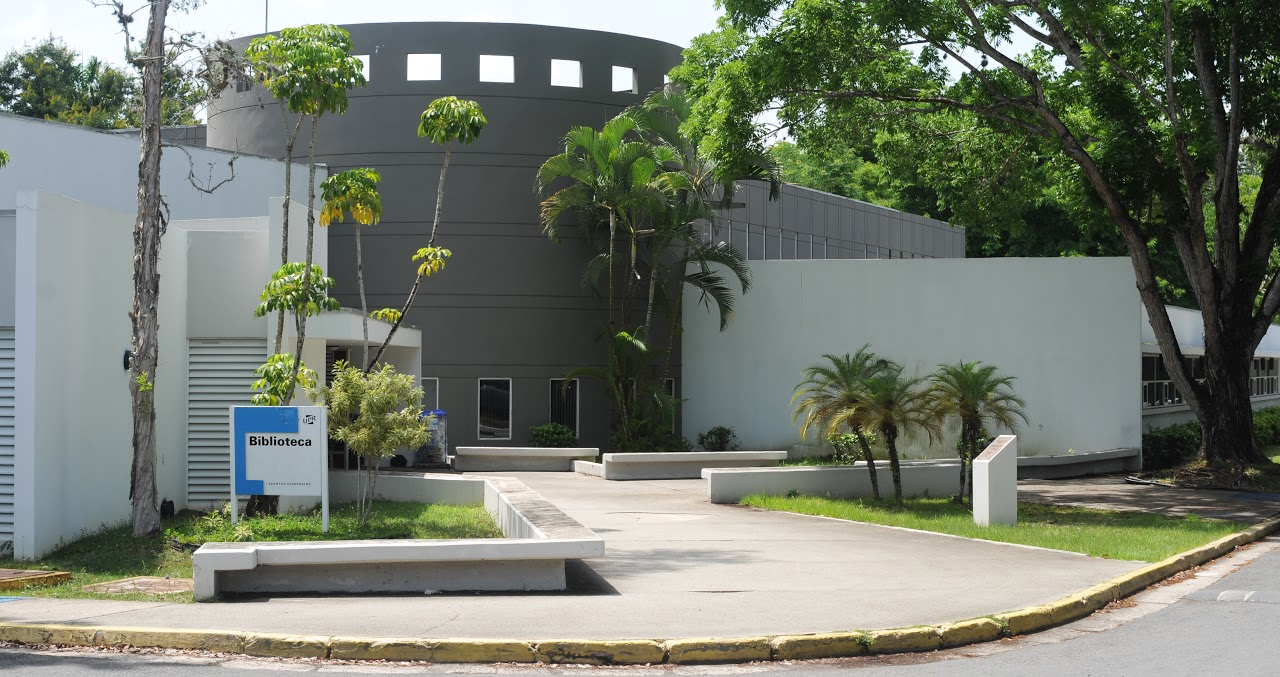 Biblioteca UPRB comprometida con la lectura
Plan de desarrollo de lectura
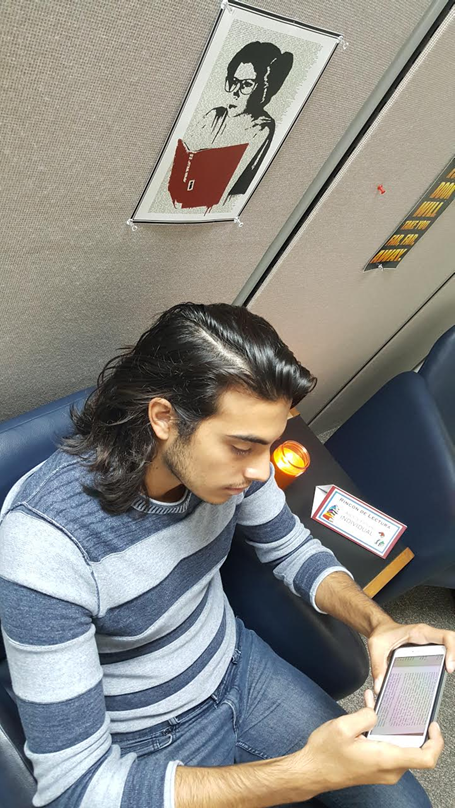 Es necesario y urgente formar hábitos de lectura en los estudiantes universitarios según las exigencias del programa y de la vida cotidiana, de esta manera prepararlo para saber leer y aprender a pensar  
                       (Calderón-Ibañez & Quijano-Peñuela, 2010)
Plan estratégico
Valor 4: Generación del conocimiento/Estándares de ACRL: 3: Rol educativo; 4: Descubrimiento
Meta 4.1.: Proveer experiencias que propicien la generación del conocimiento

ESTRATEGIAS:
Establecer el Comité de Lectura del CRA 


Valor 9: Espacio sociocultural/Estándares de ACRL: 6: Espacio; 9: Relaciones Exteriores

Meta 9.1: Estimular y organizar actividades para la creación y el desarrollo cultural

ESTRATEGIAS:
Promover actividades variadas que incluya cine, grupo de lectura y otro tipo de actividades.
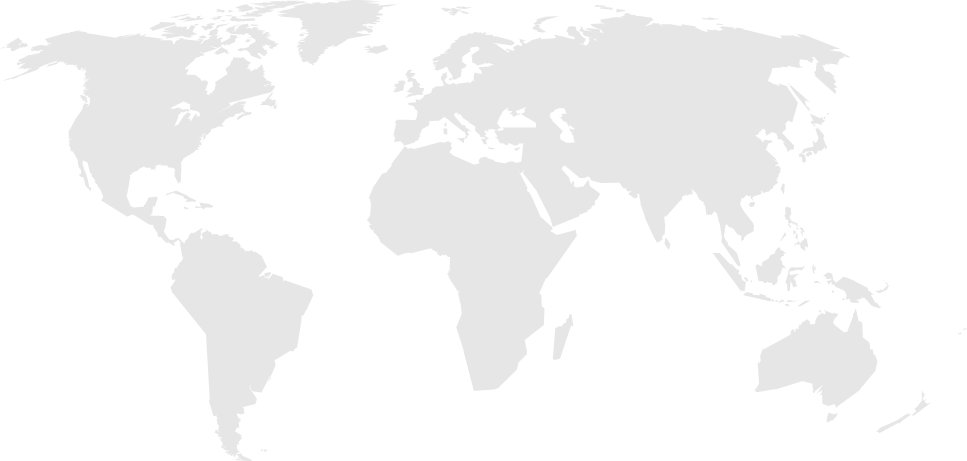 Misión: 

El CRA es un espacio para el estudio, la investigación, la generación de conocimientos y el desarrollo integral y socio cultural de todos los que la visitan.  Garantiza el acceso a la información en diversos formatos y soportes tecnológicos, a la vez que su personal educa a la comunidad universitaria en la búsqueda efectiva de la información y su uso ético y crítico, para formar aprendices de por vida.
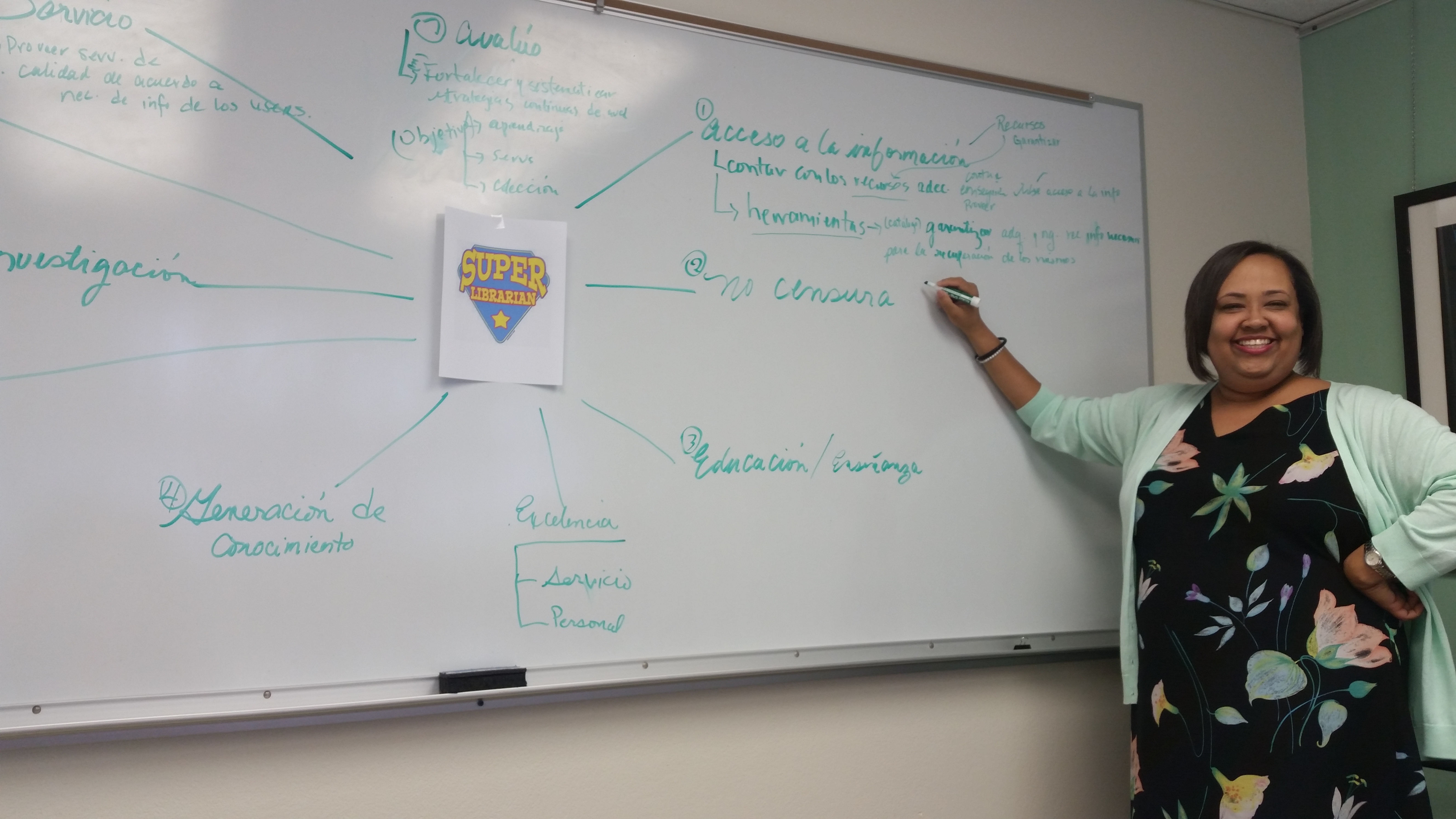 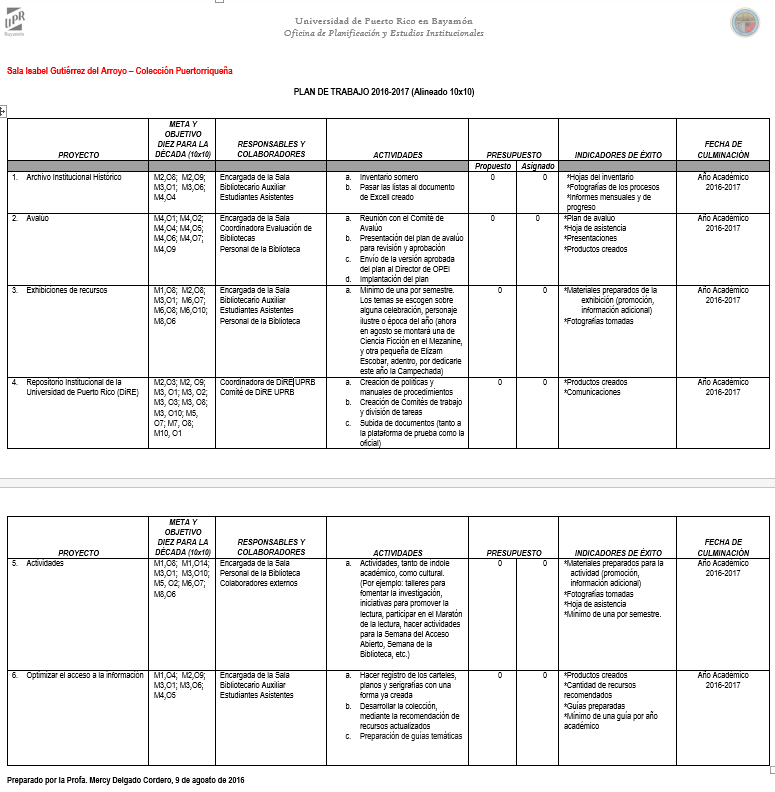 Plan de trabajo
Actividades, tanto de índole académico, como cultural.  

Por ejemplo: talleres para fomentar la investigación, iniciativas para promover la lectura, participar en el Maratón de la lectura, hacer actividades para la Semana del Acceso Abierto, Semana de la Biblioteca, etc.
11
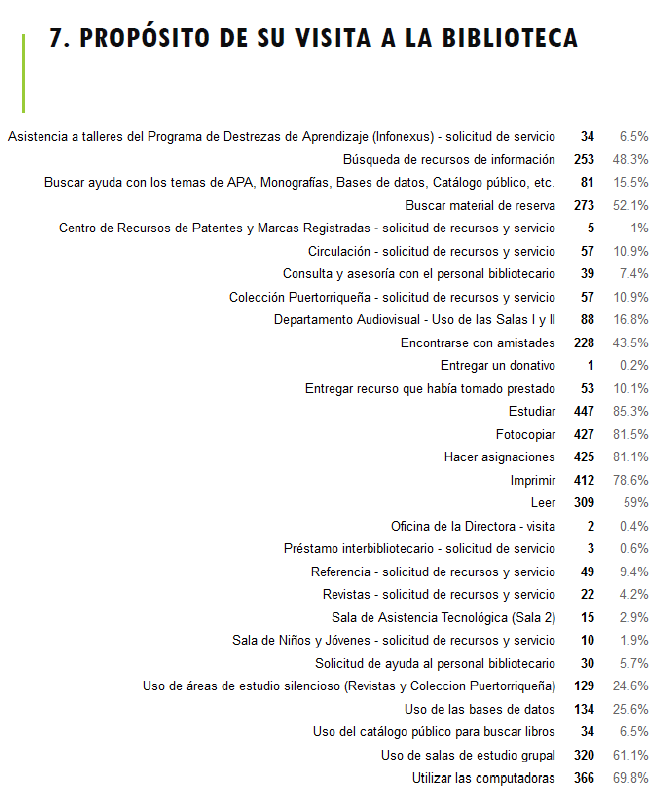 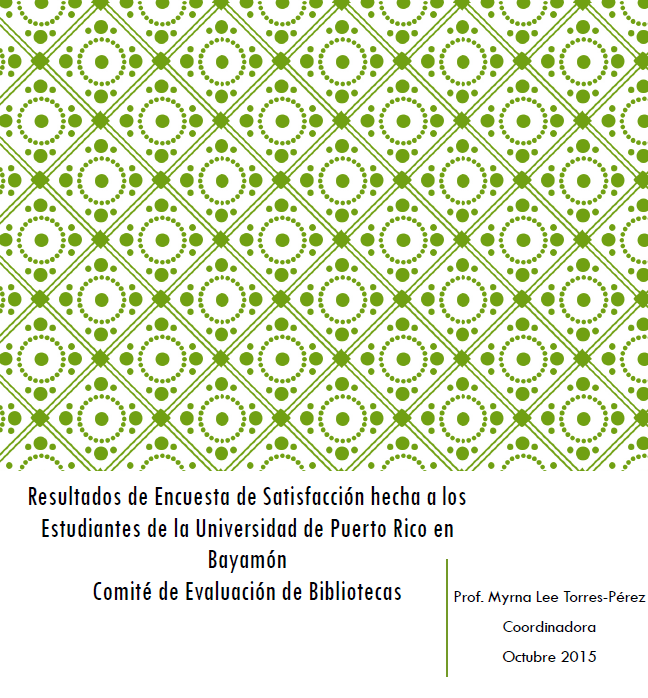 👪
12
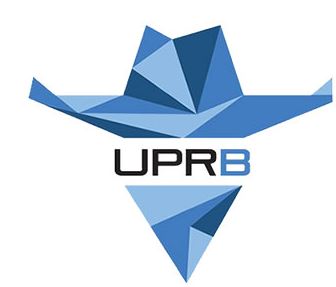 ¿UPRB Lee!
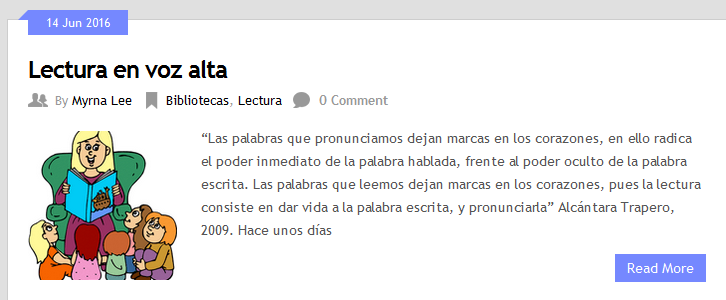 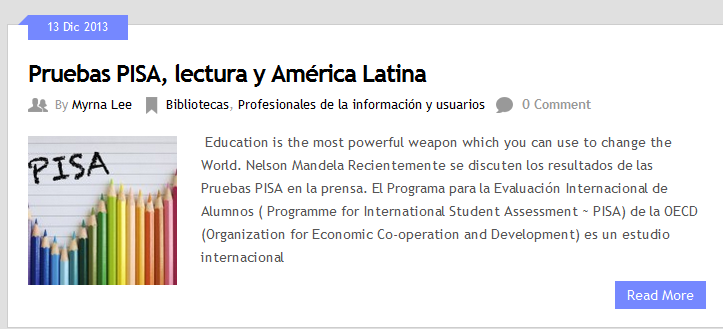 http://www.infotecarios.com/pruebas-pisa-lectura-y-america-latina/
http://www.infotecarios.com/lectura-voz-alta/
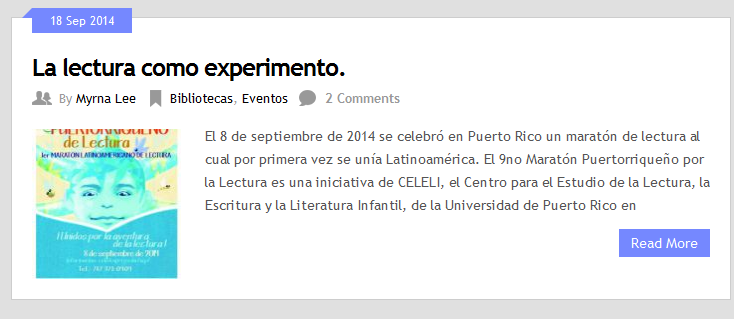 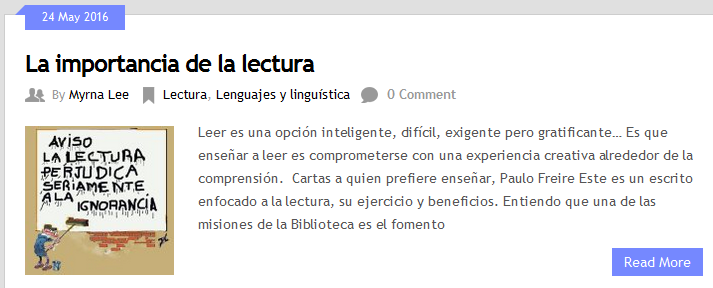 http://www.infotecarios.com/la-lectura-como-experimento/
Publicaciones
http://www.infotecarios.com/la-importancia-de-la-lectura/
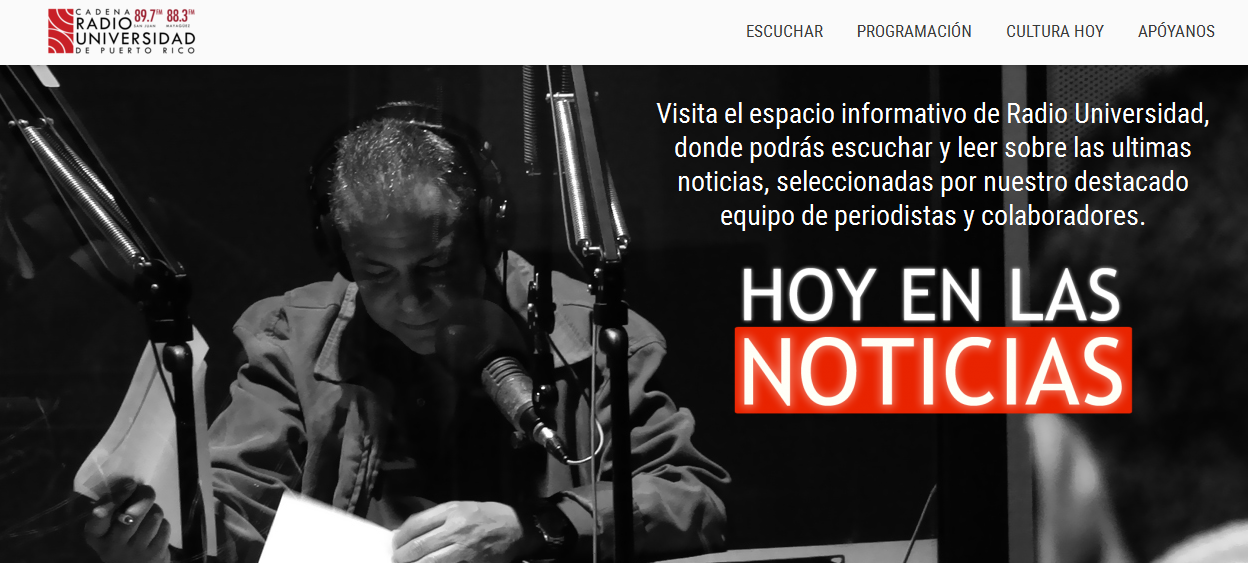 La Profa. Mercy Delgado fue entrevistada por el periodista Javier Villa. El programa iba dirigido a proyectos comunitarios que han ocupado espacios vacíos en el quehacer cultural en Puerto Rico, como lo son Libros Libres, y si eso representa una inacción bibliotecaria. Sirviendo de defensora de las Bibliotecas, y comentando la experiencia en UPR en Bayamón de que sí se hacen iniciativas para fomentar la lectura, pero que pocas veces se dan a conocer las mismas, y ciertamente de que se debe copiar el modelo de estas iniciativas como Libros Libres y salir a la comunidad. Se puede escuchar el programa, que salió al aire el 17 de agosto de 2015 y luego fue publicado en la página web de Radio Universidad 89.7 fm:

https://audioboom.com/boos/3476793-proyectos-comunitarios-han-ocupado-espacios-vacios-en-el-quehacer-culturalen-puerto-rico
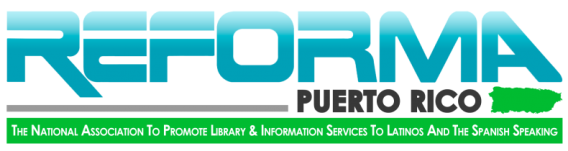 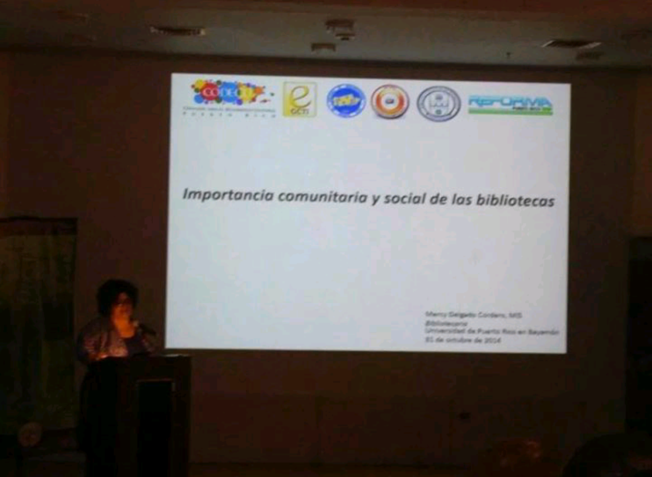 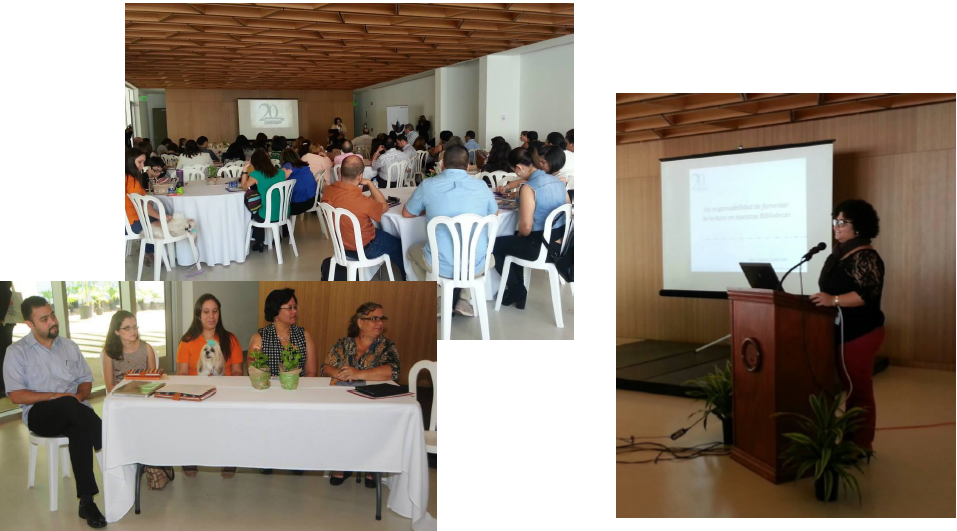 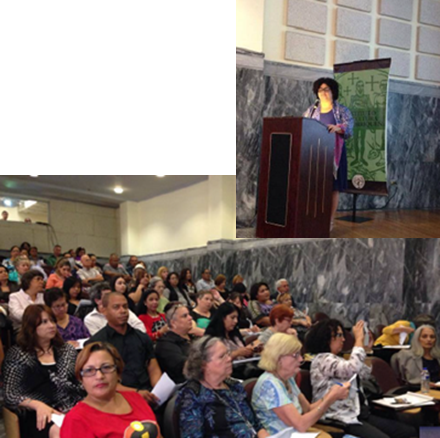 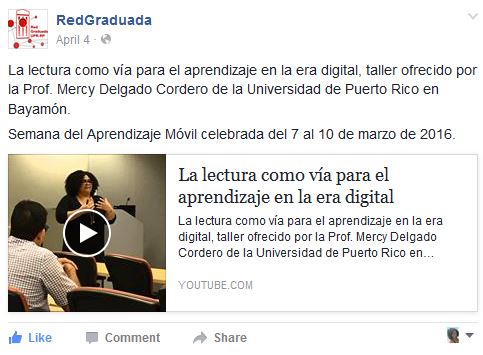 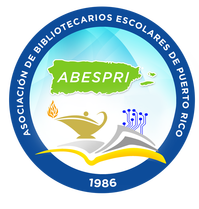 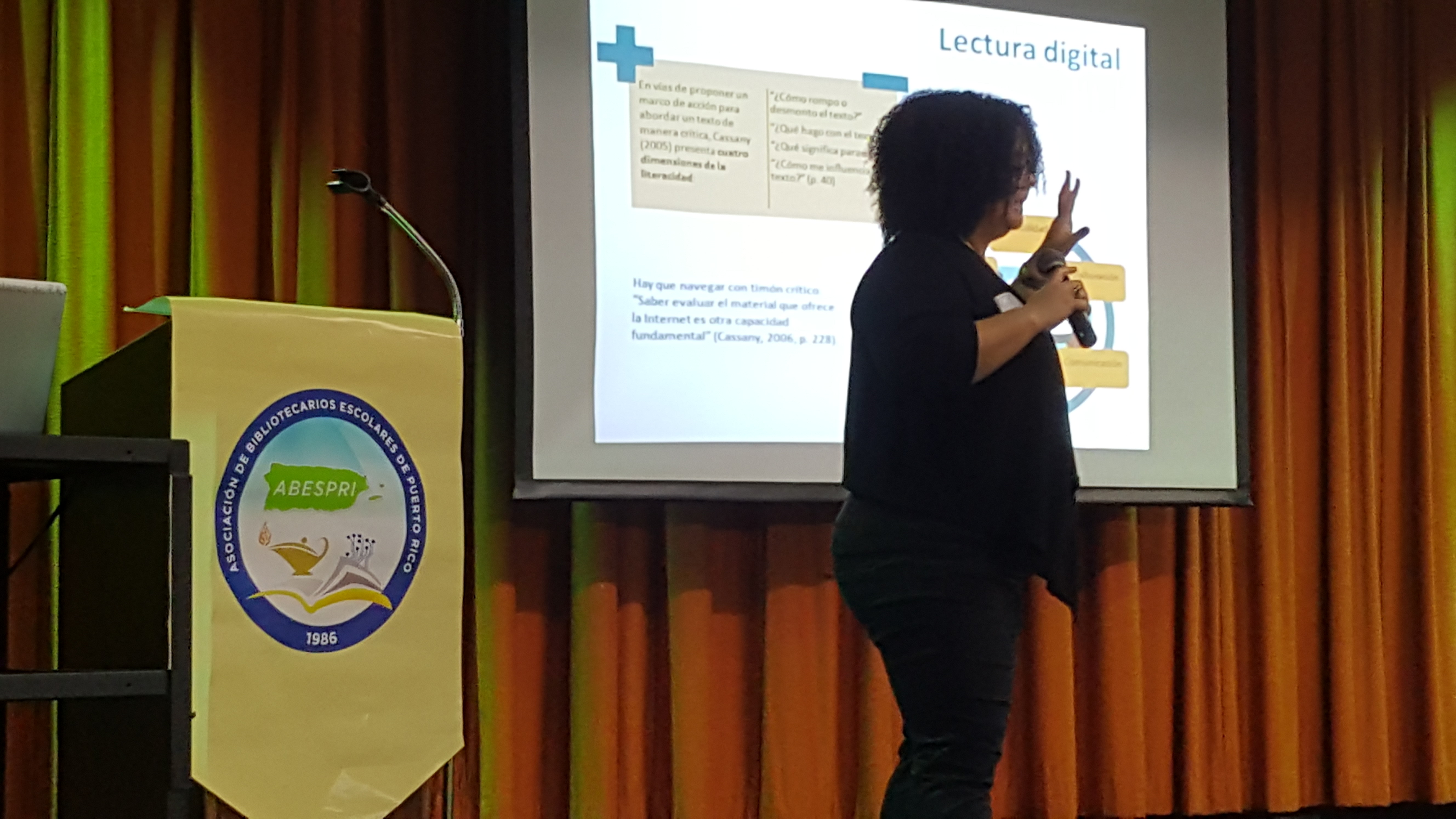 Conferencias
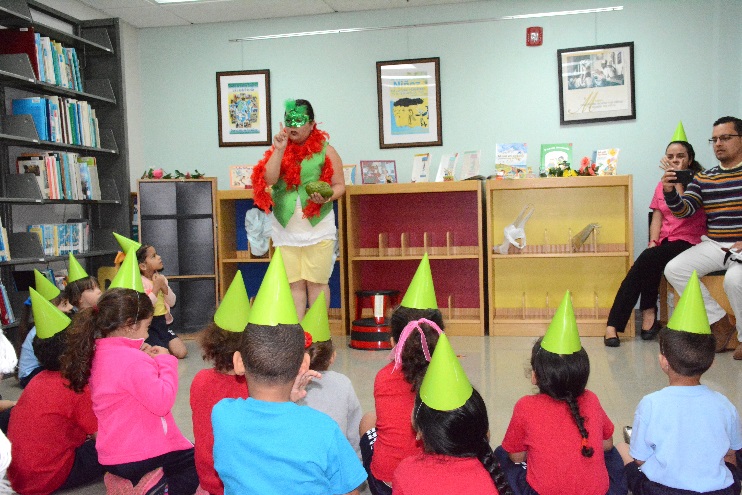 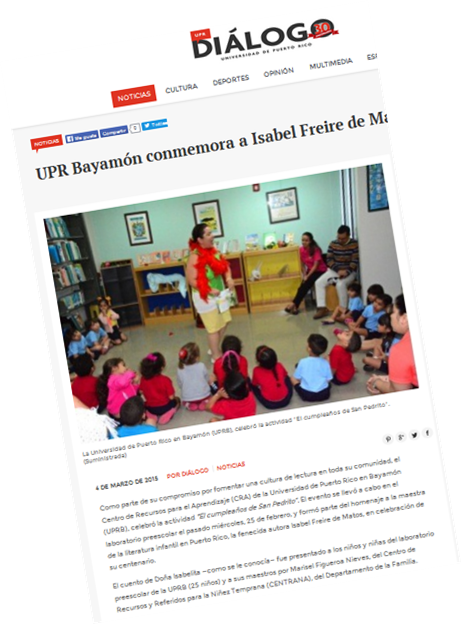 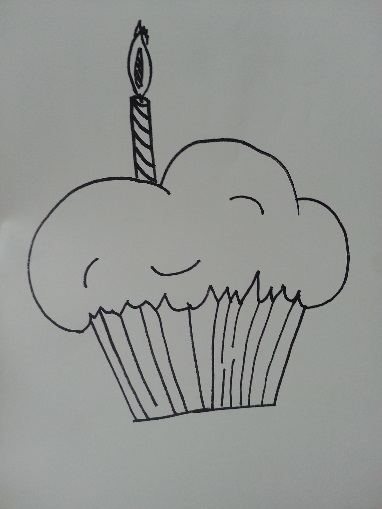 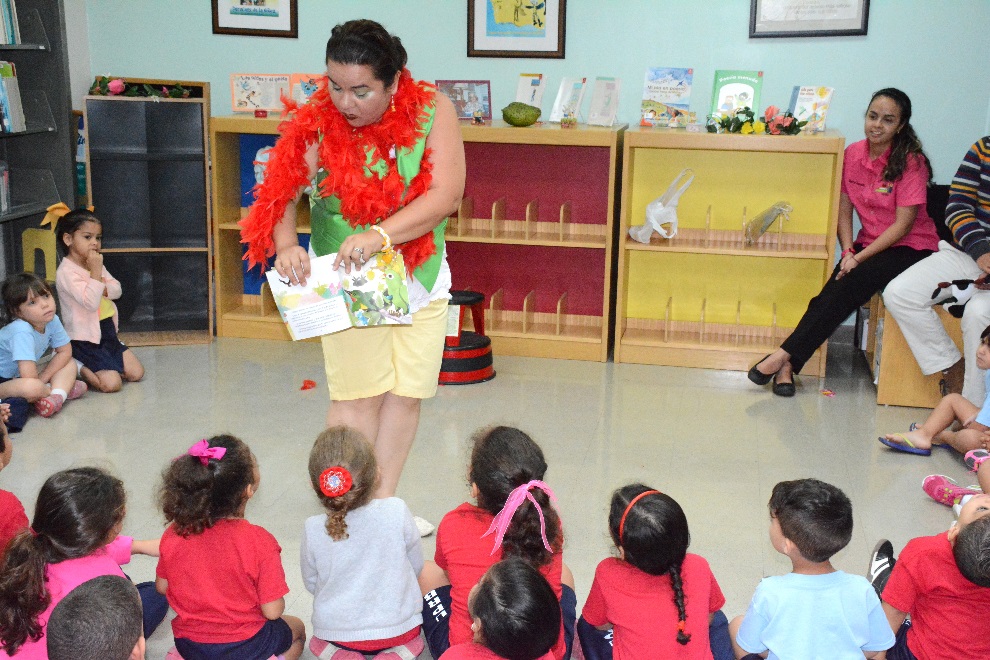 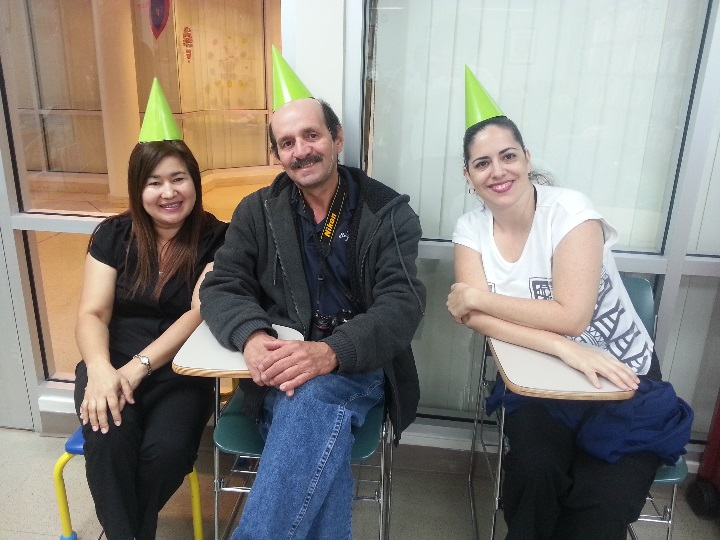 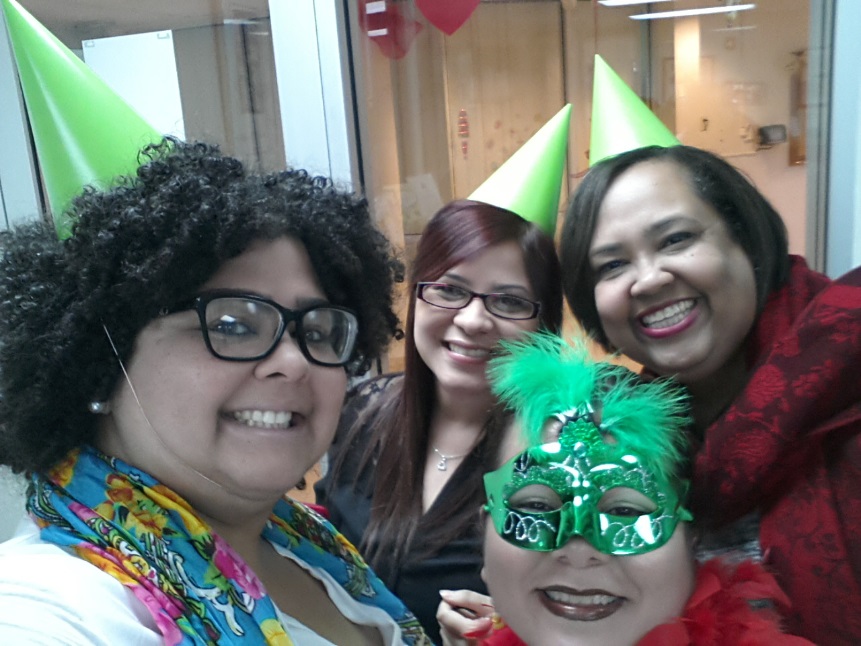 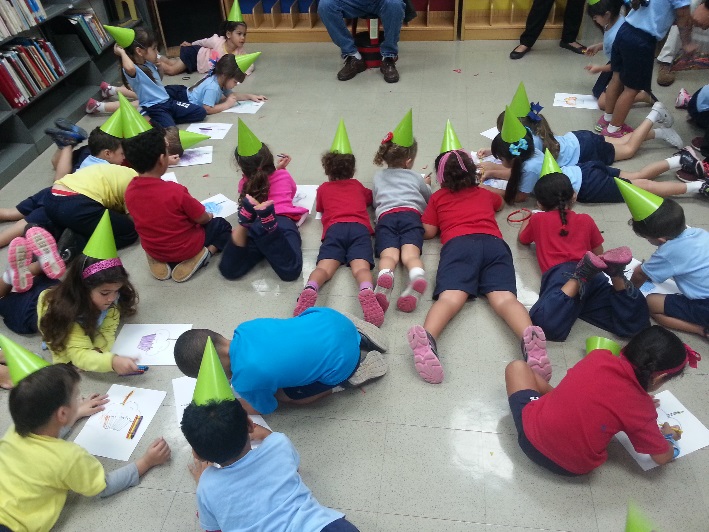 Iniciativas para formar una comunidad lectora
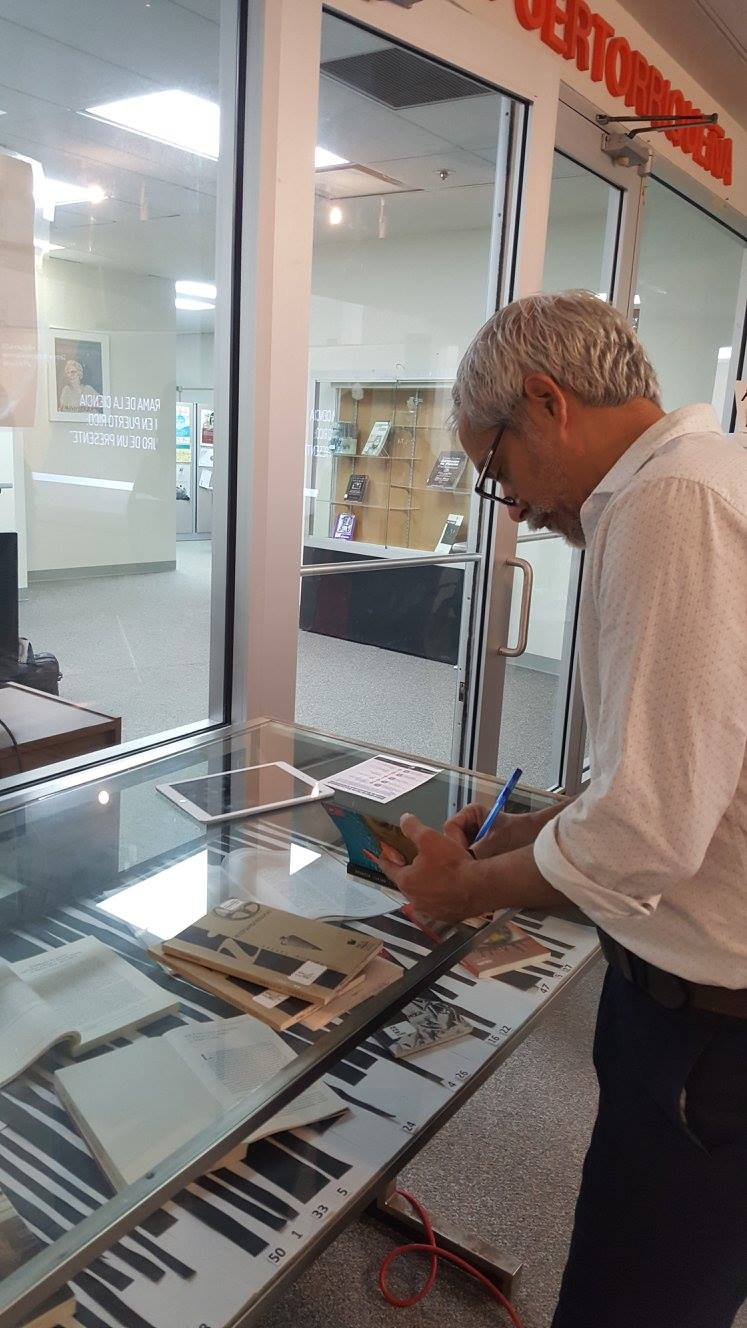 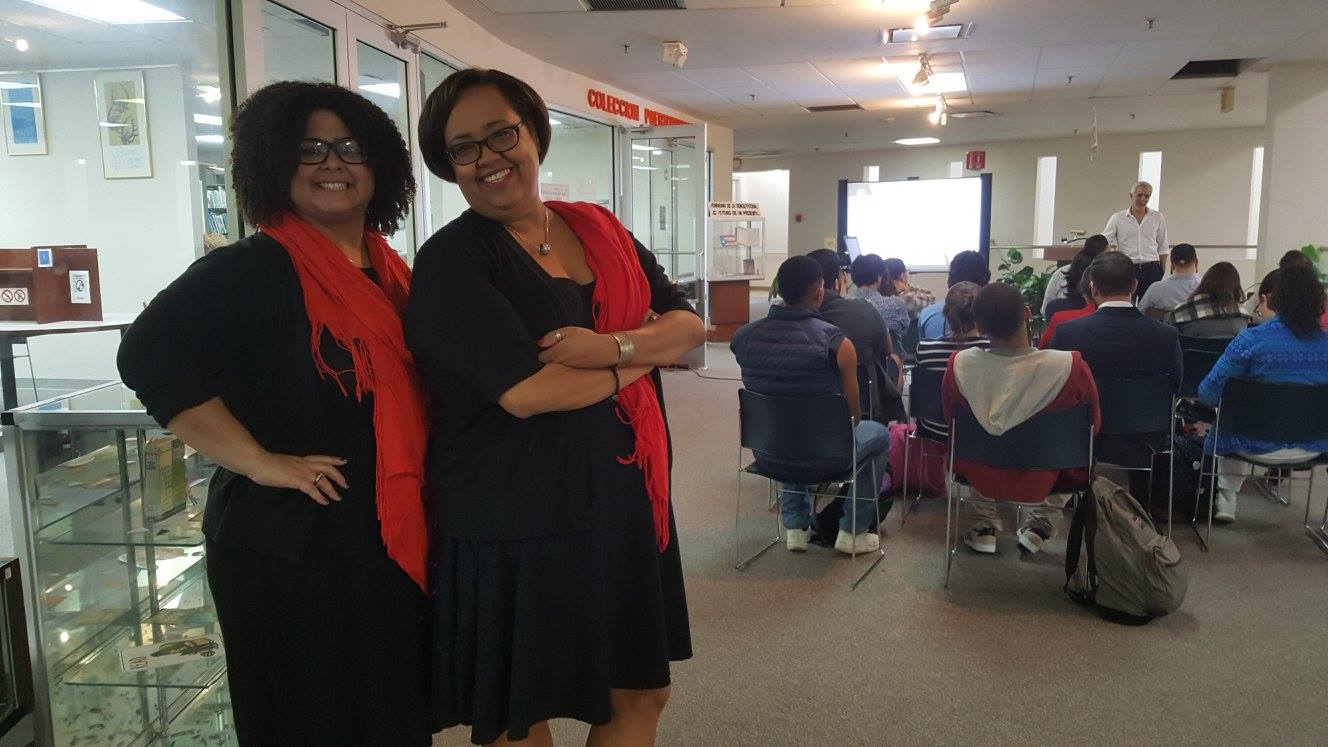 Escritores
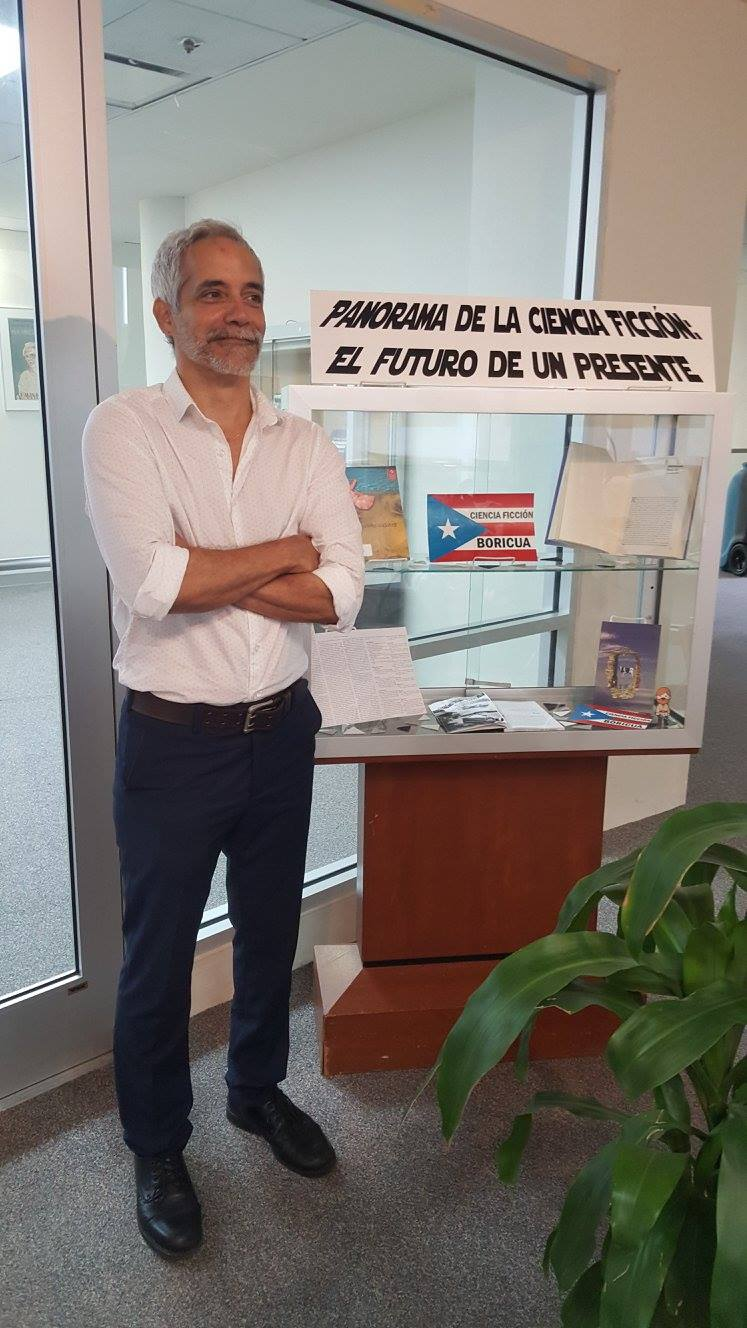 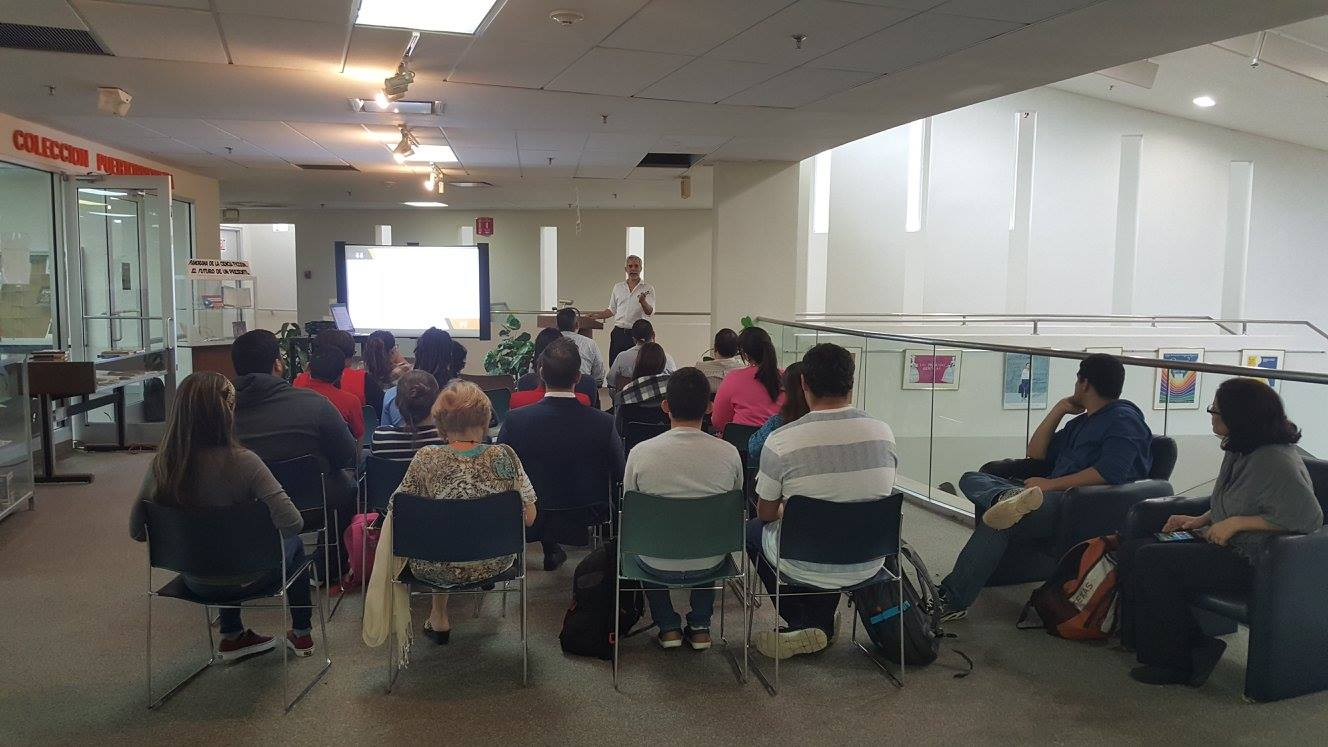 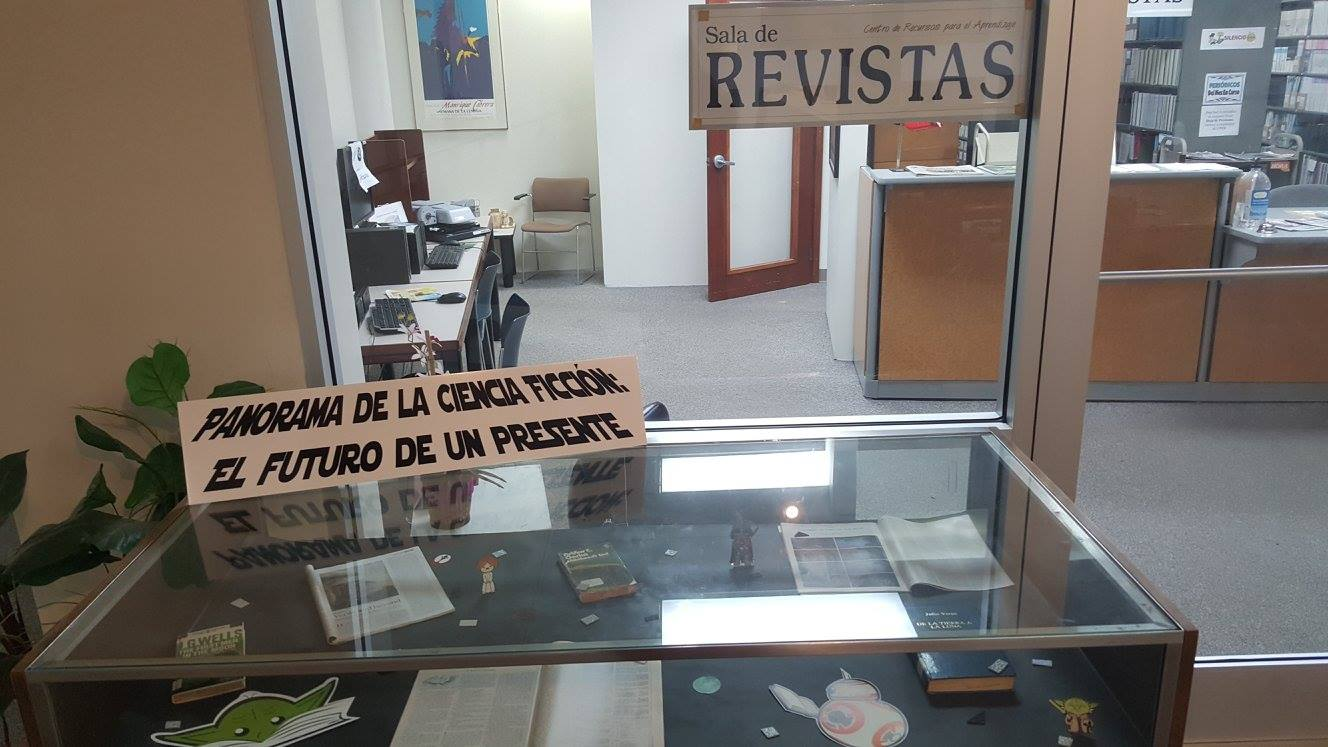 Dr. Rafael Acevedo
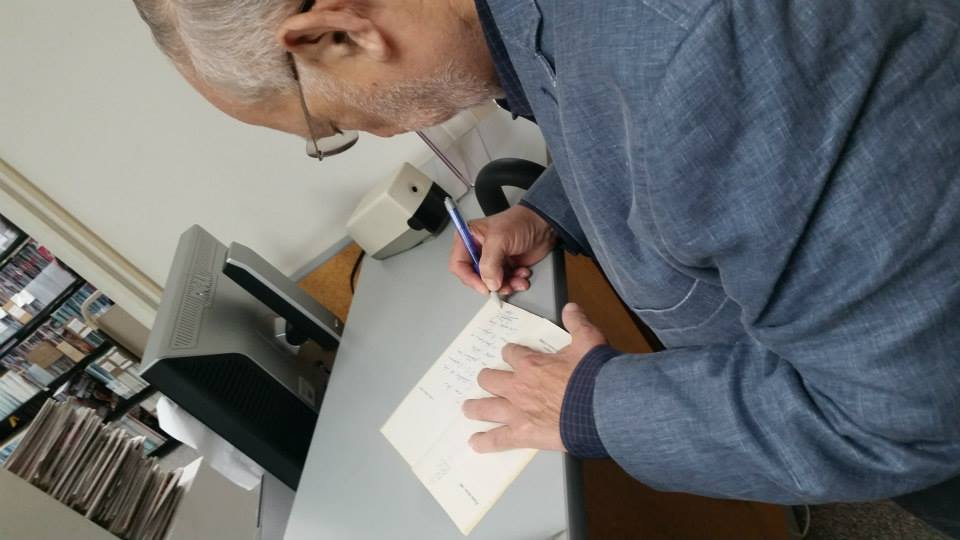 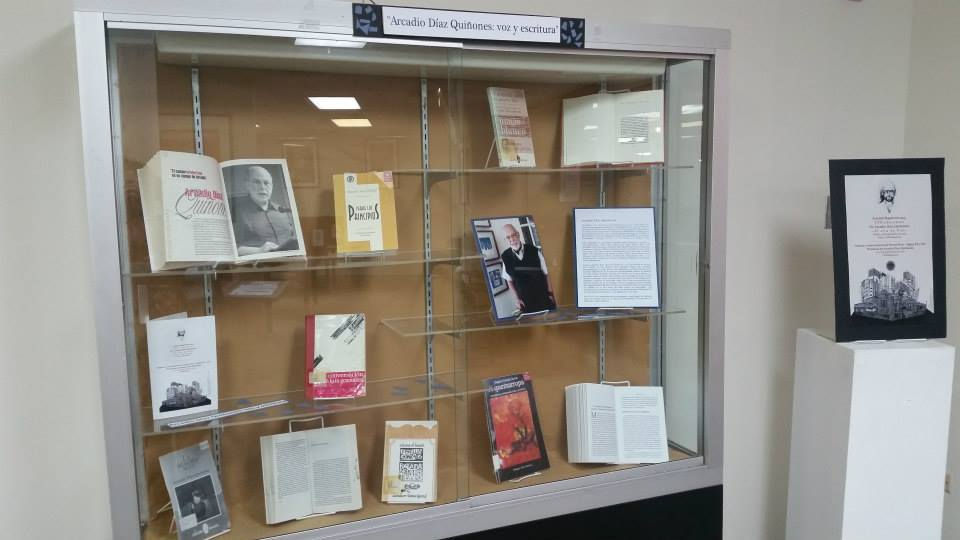 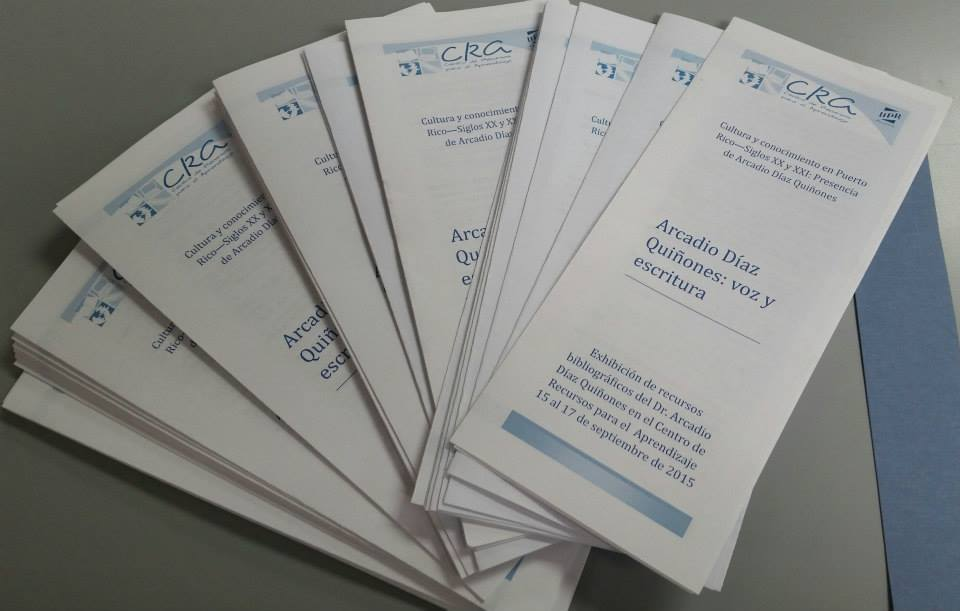 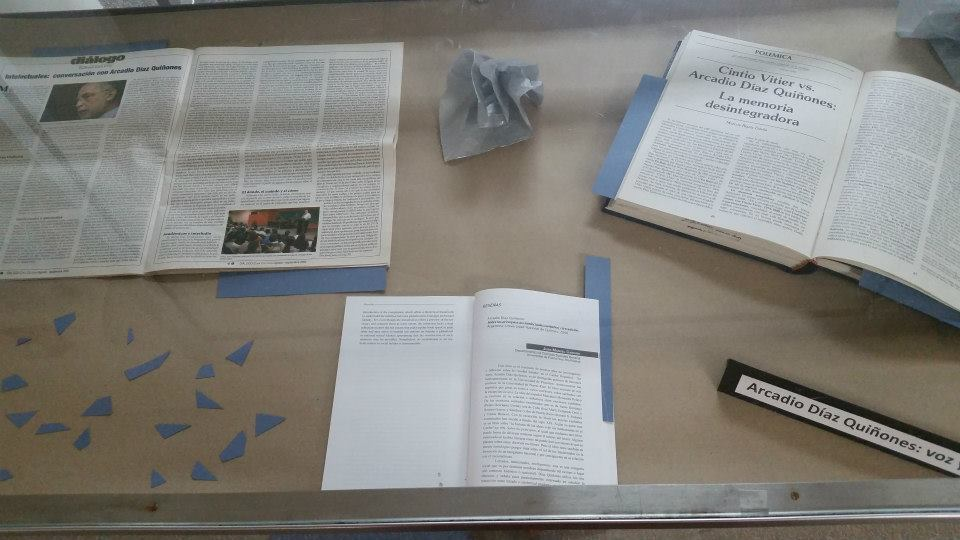 Dr. Arcadio Díaz Quiñones
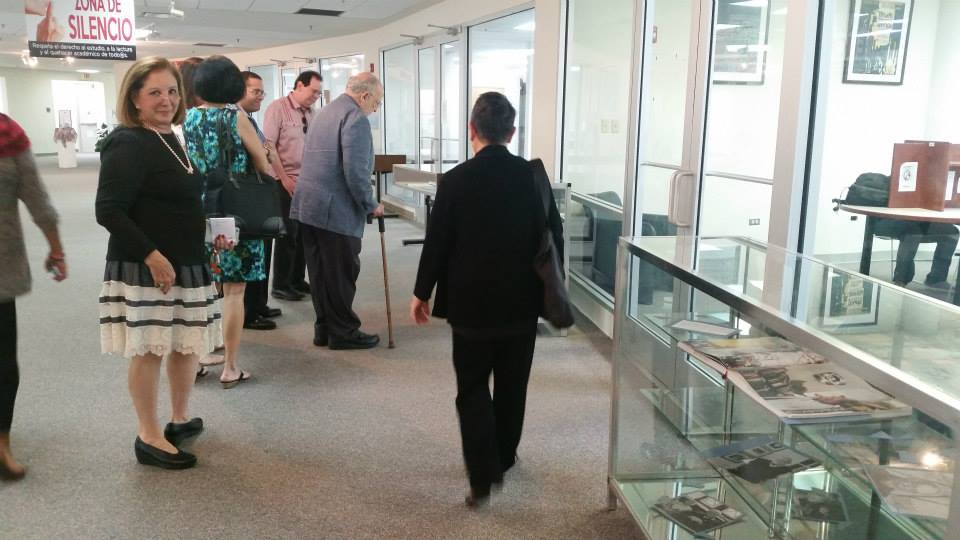 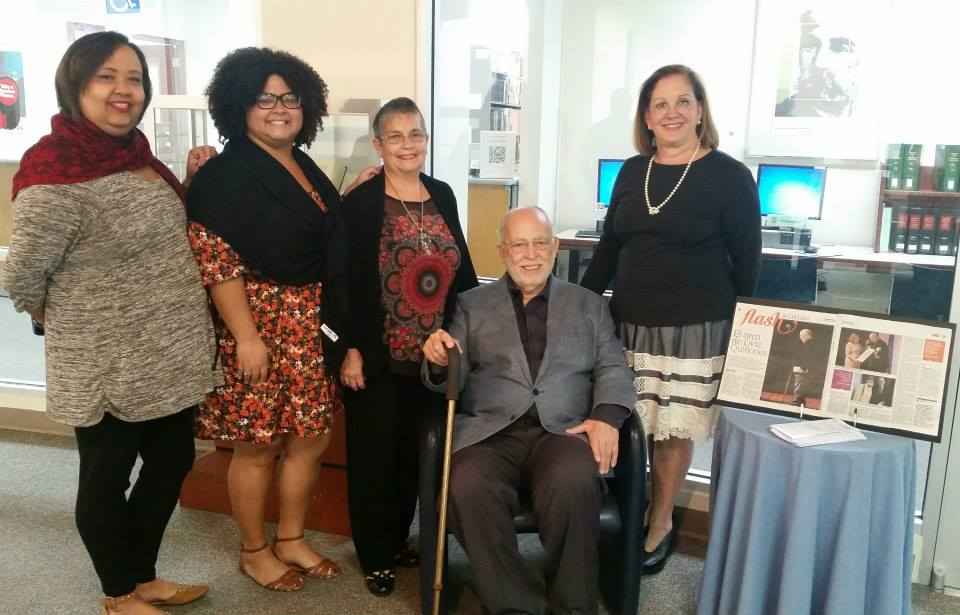 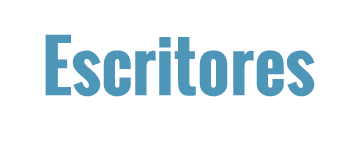 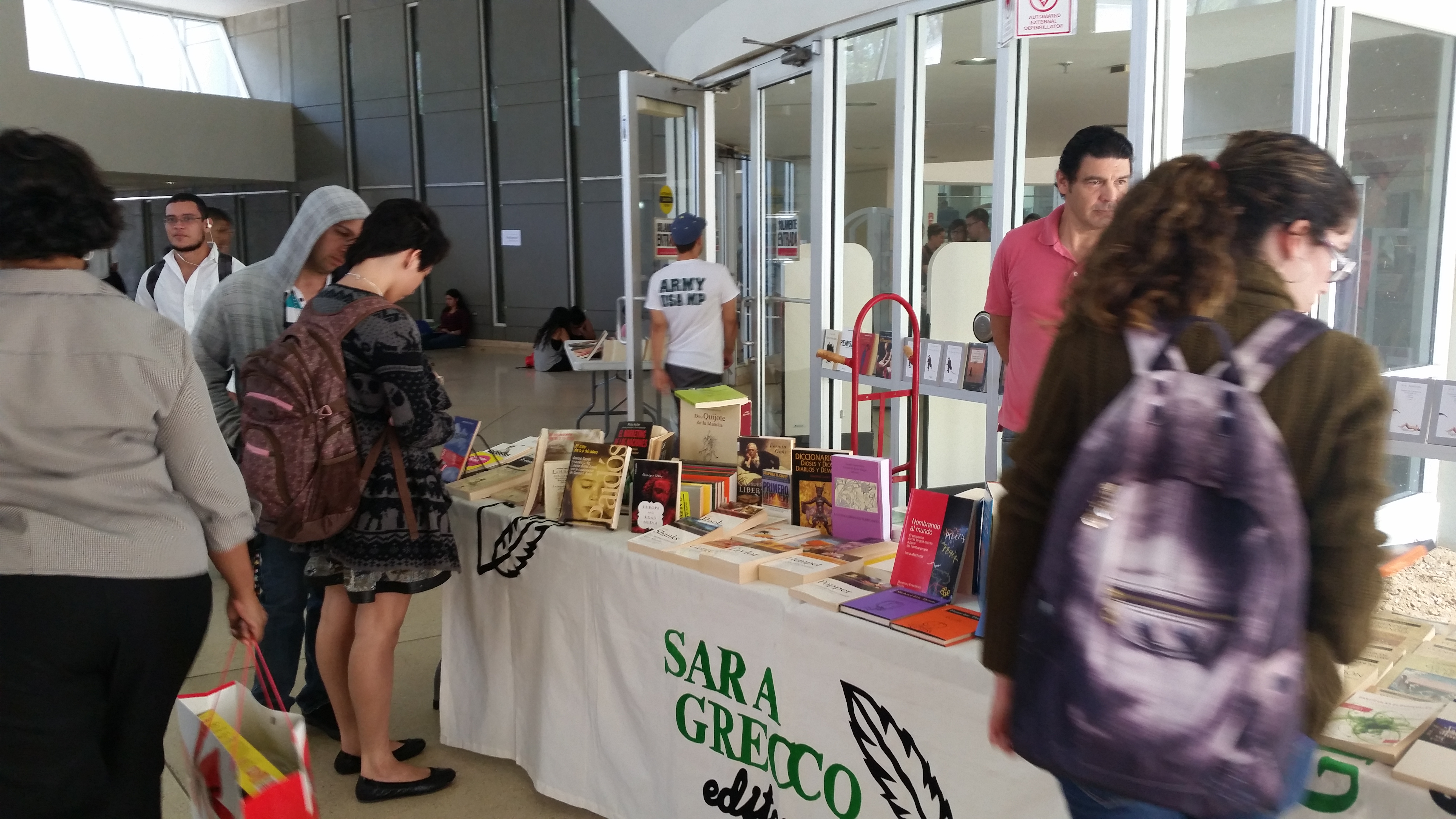 Semana de la Biblioteca
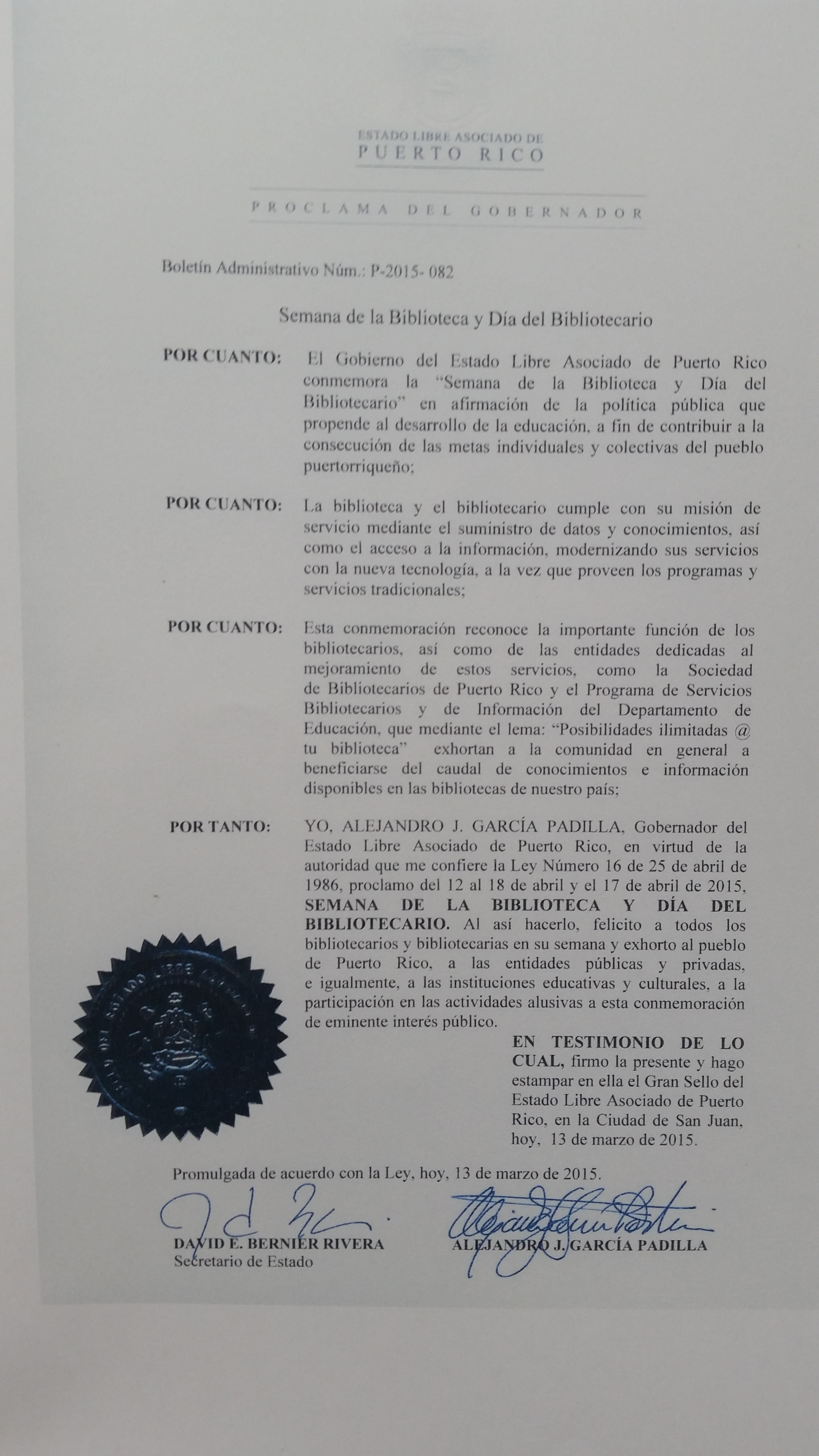 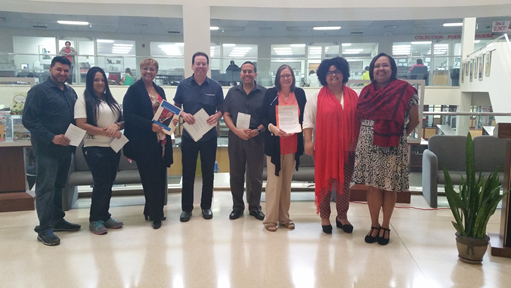 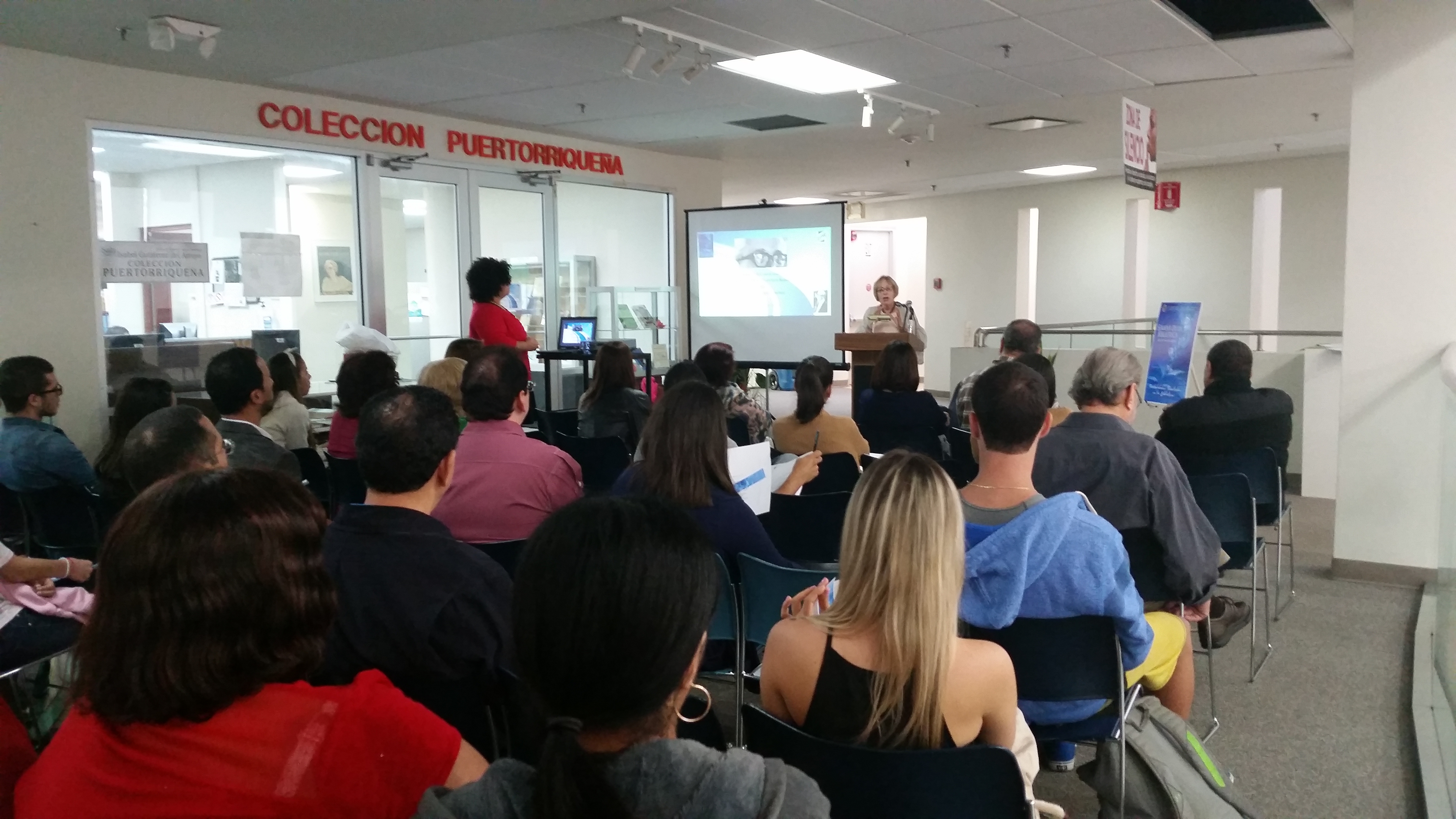 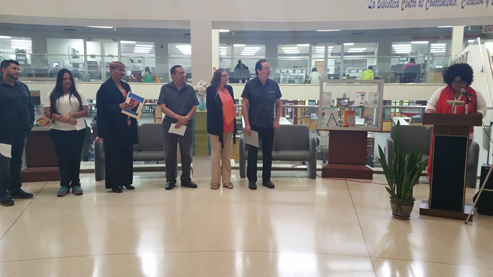 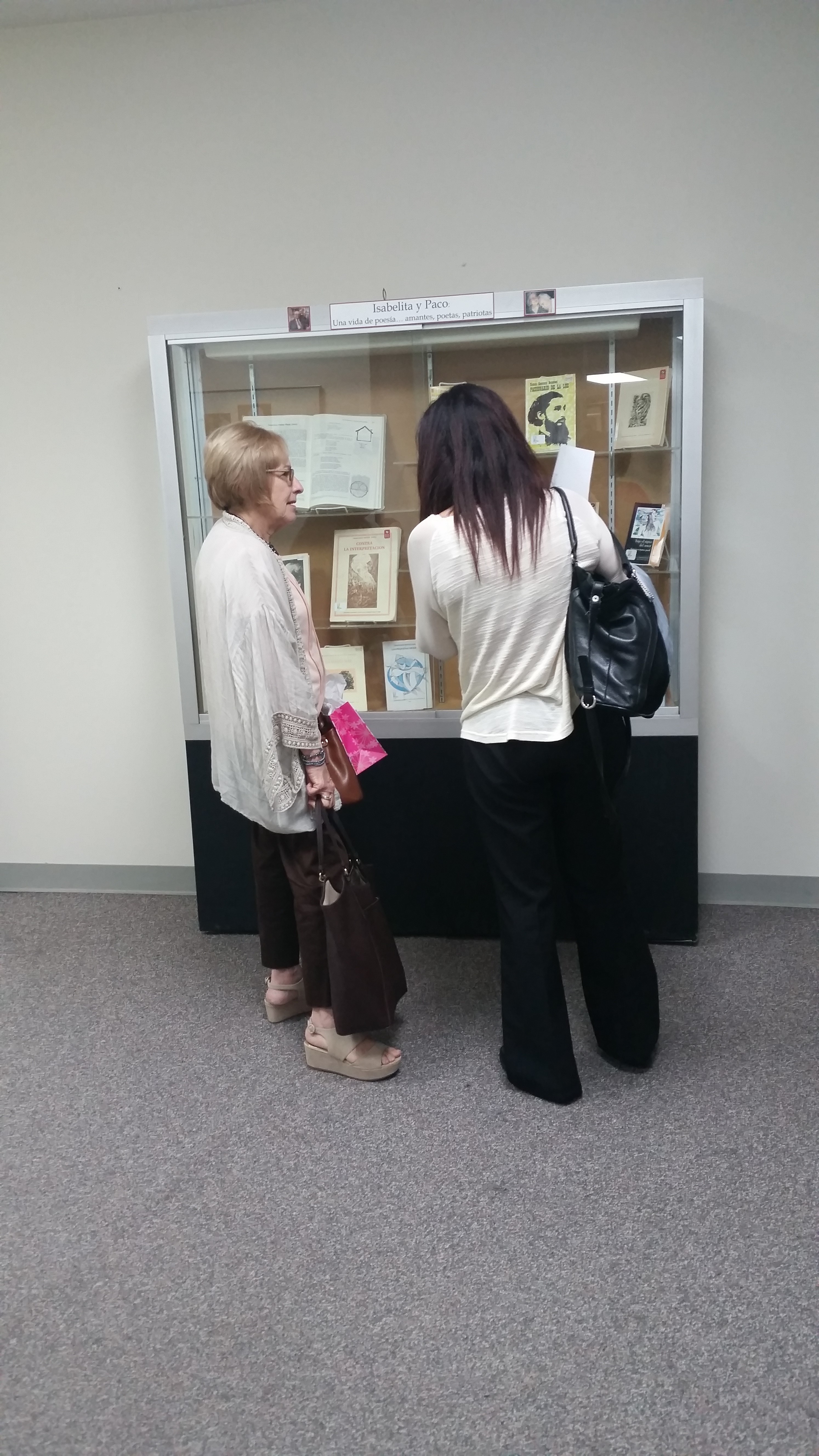 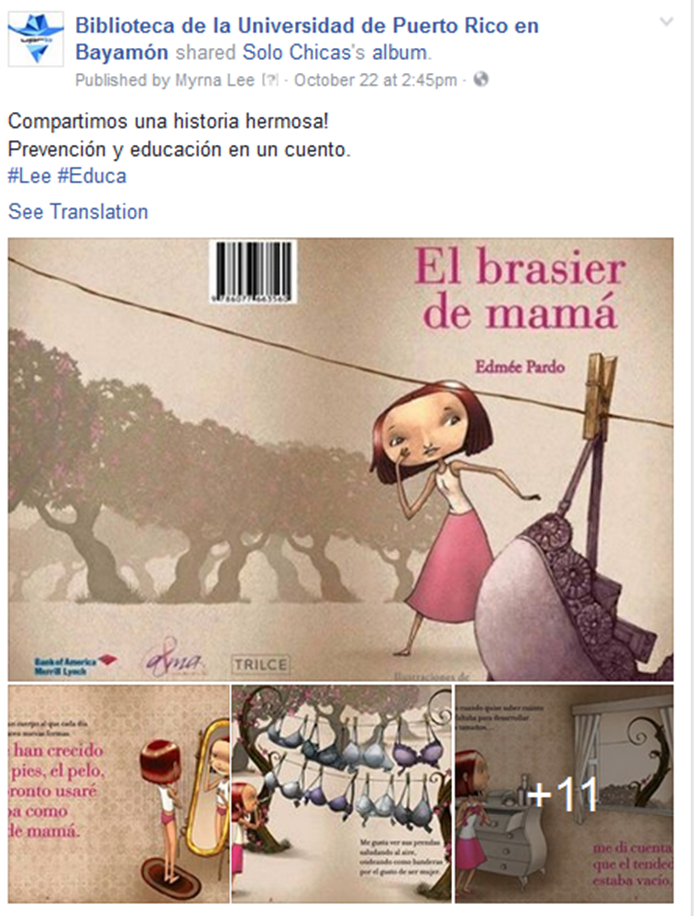 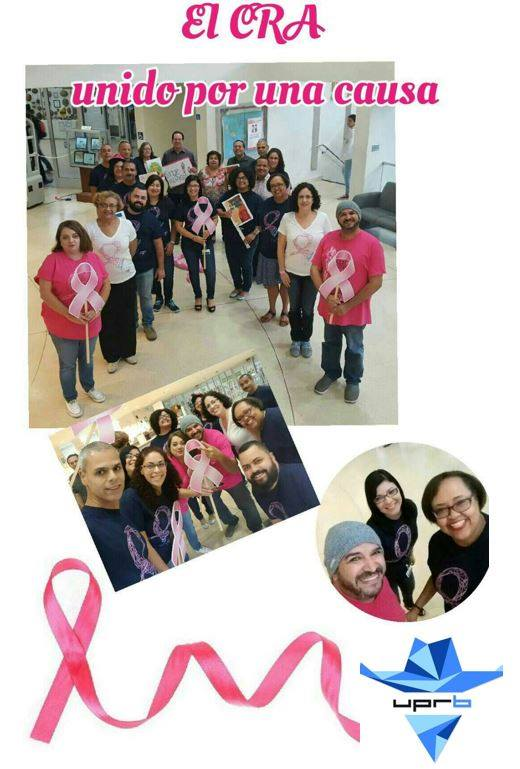 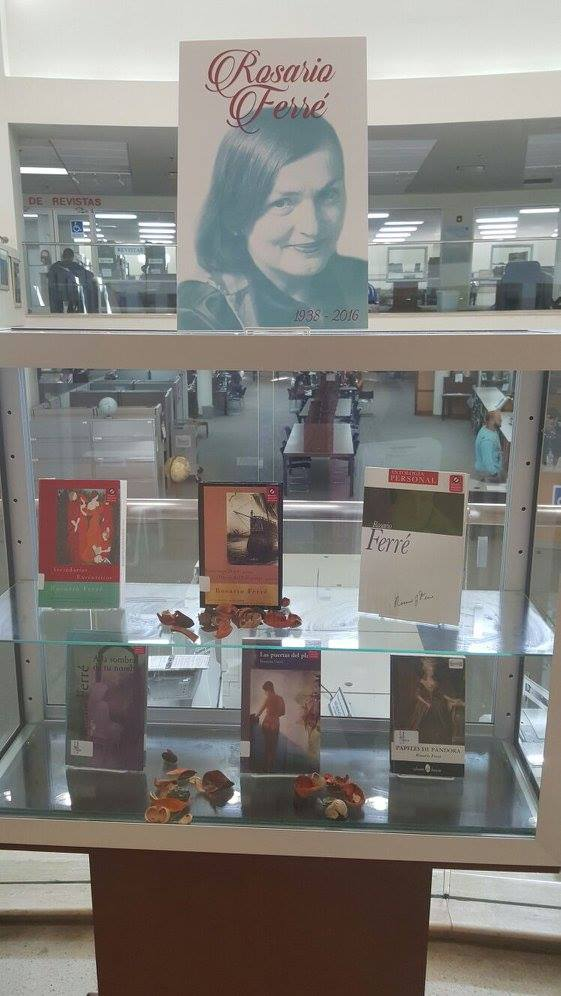 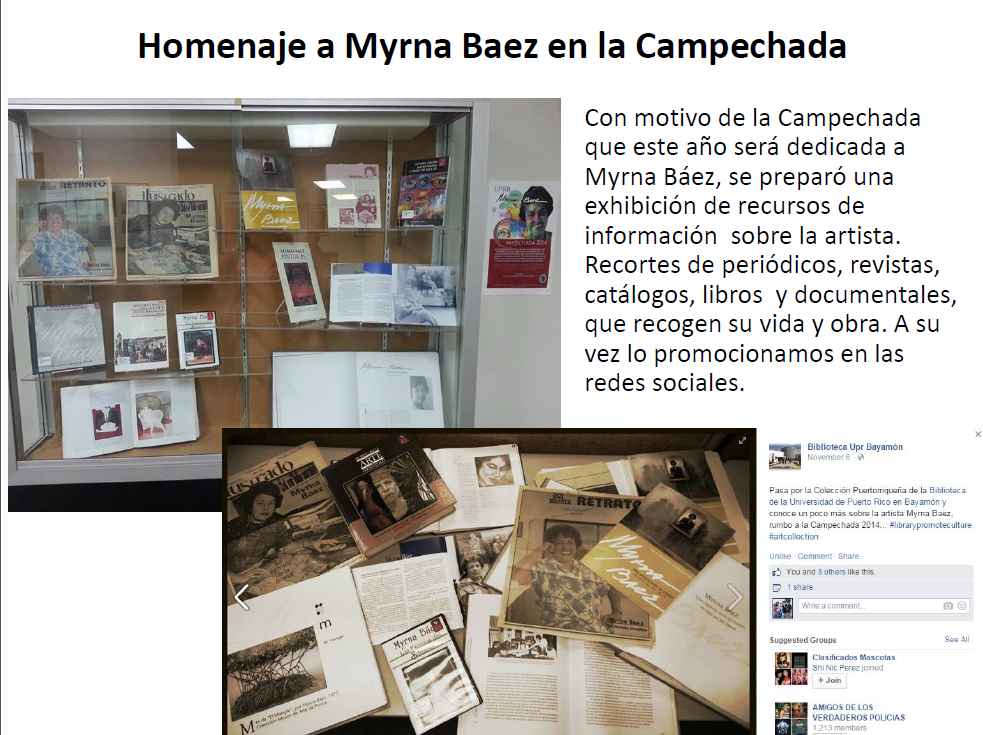 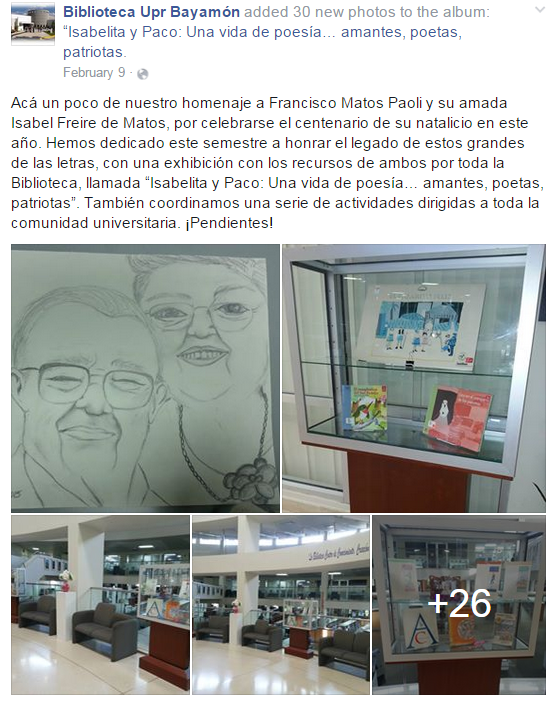 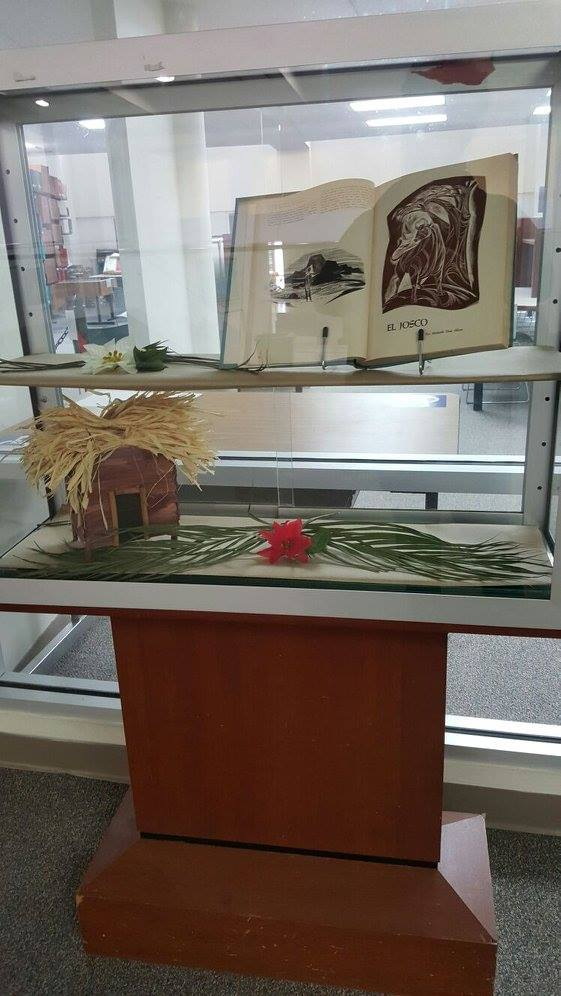 Exhibiciones
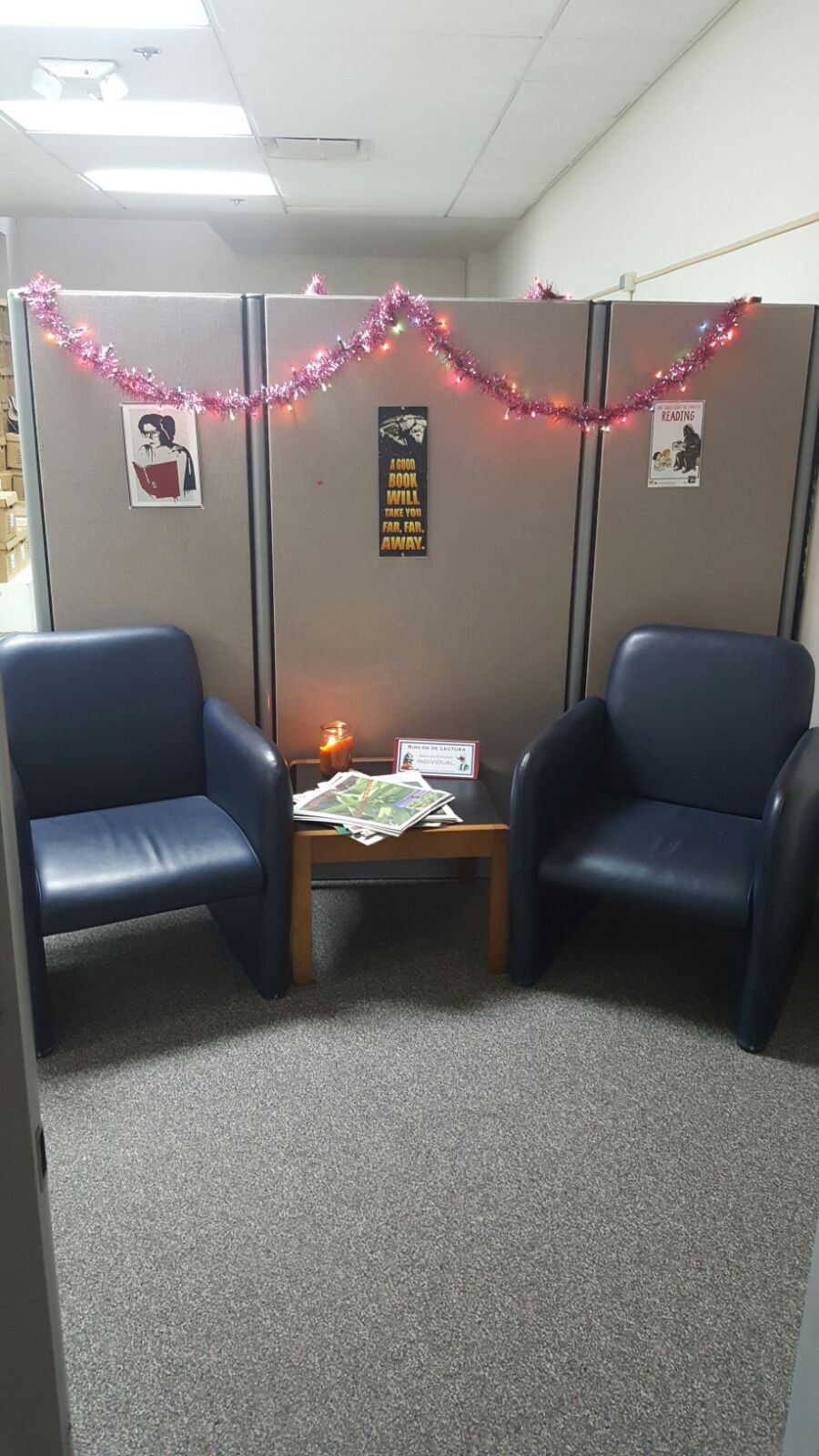 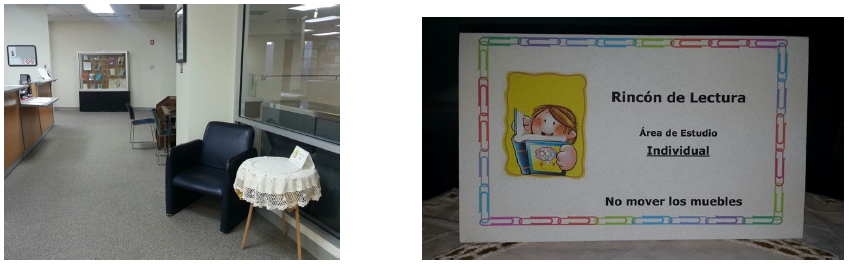 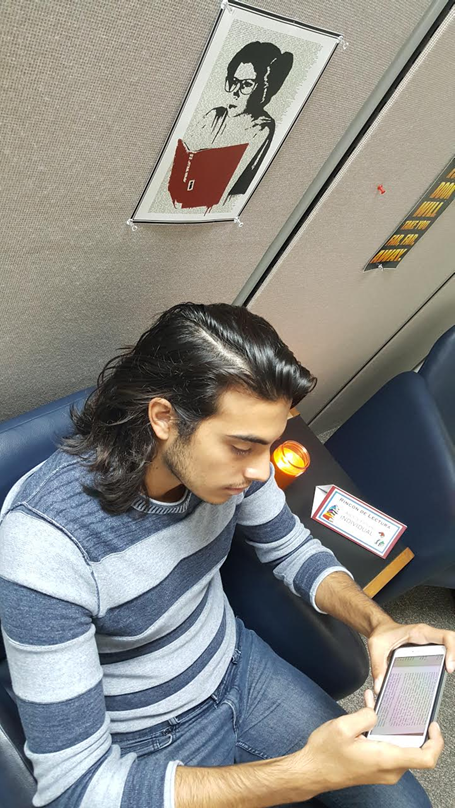 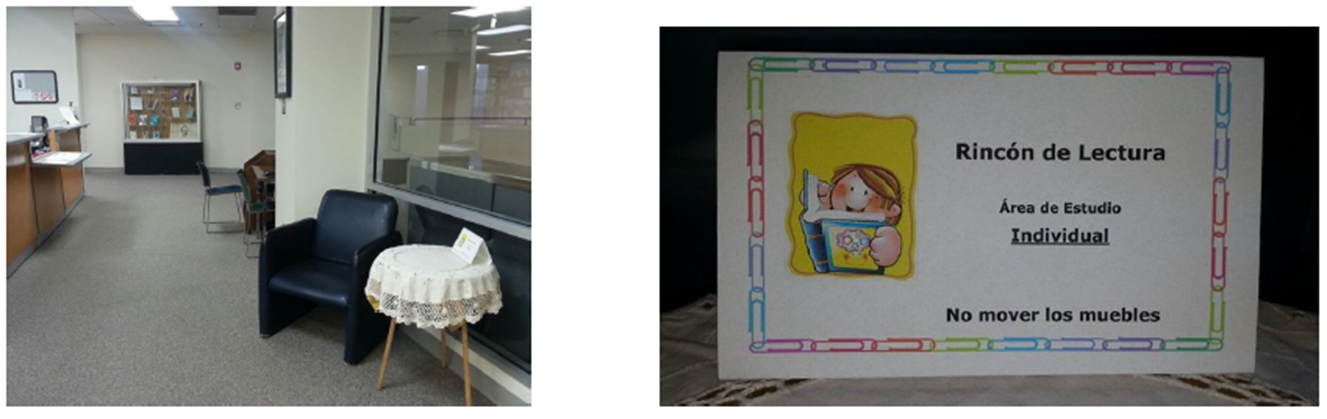 Maratón Puertorriqueño de Lectura
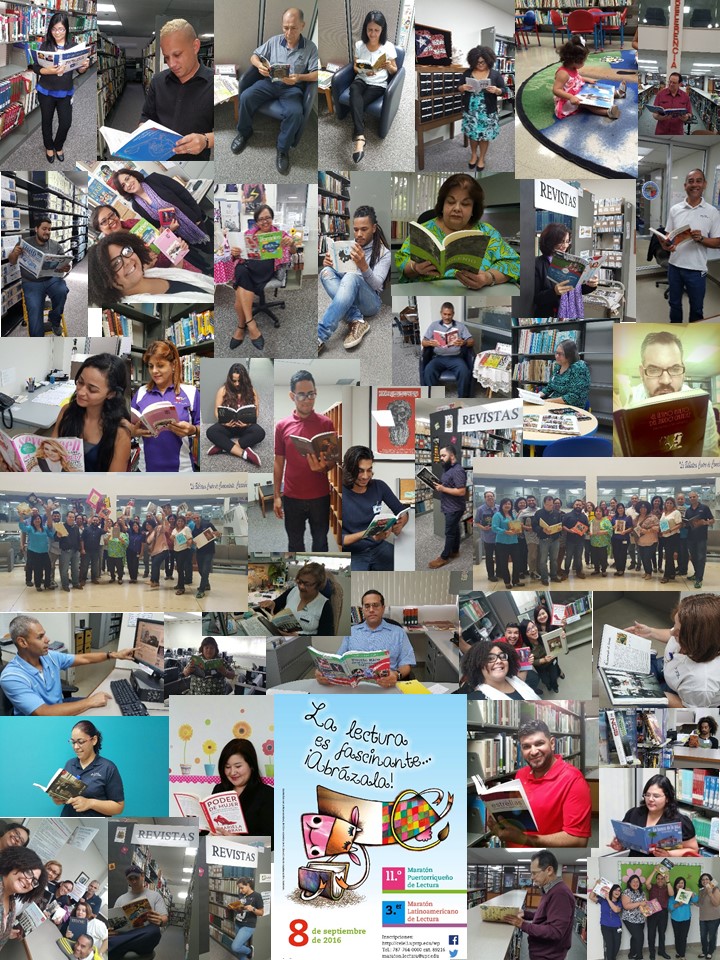 #UPRB_Lee
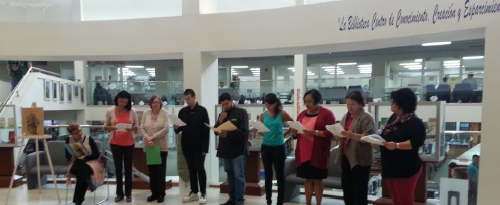 2014
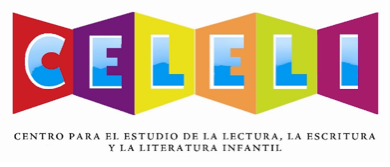 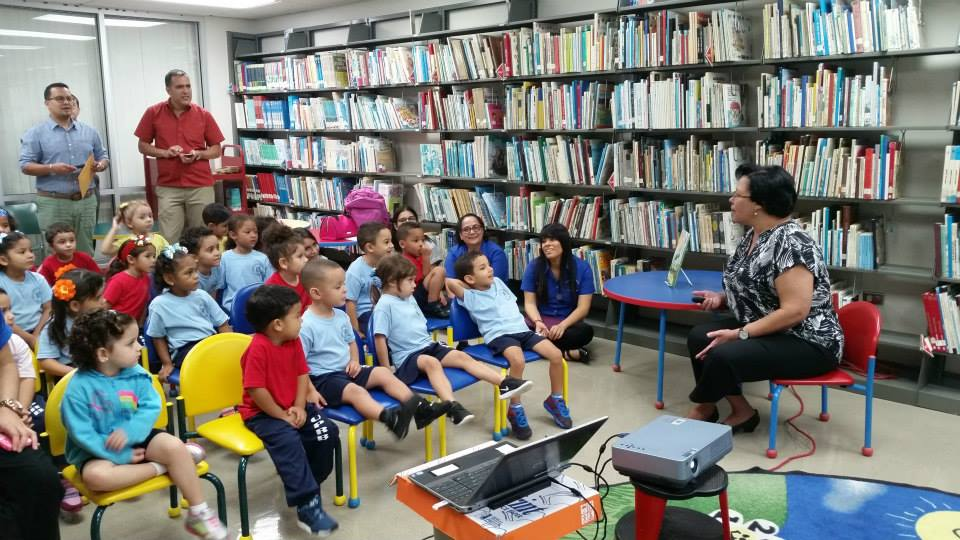 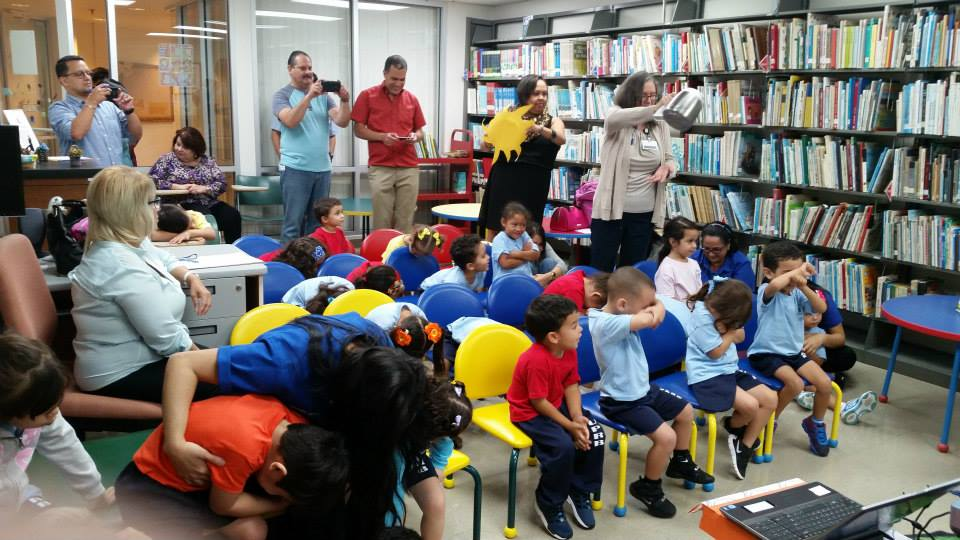 2015
2016
“No se puede encerrar el acto de leer en el objeto del libro”… 					                       Dra. Ada Myriam Felicié (2013)
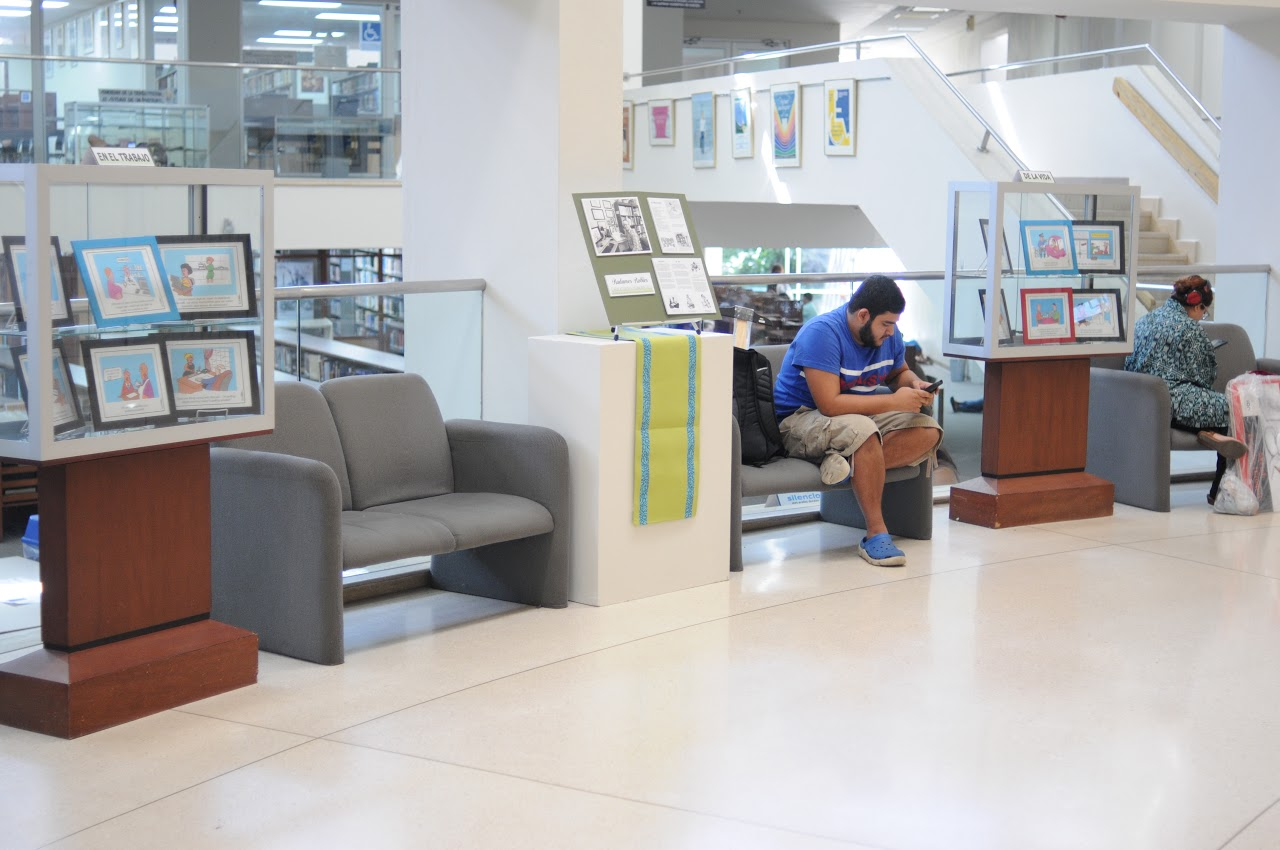 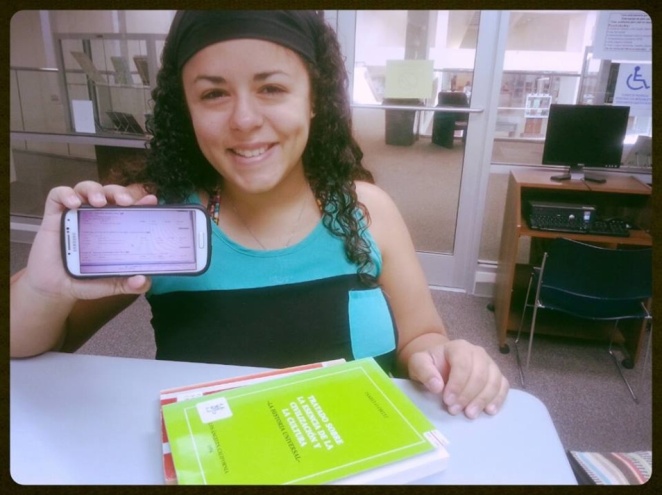 “Digital Natives live much of their lives online” (Palfrey & Gasser, 2008, p. 4)
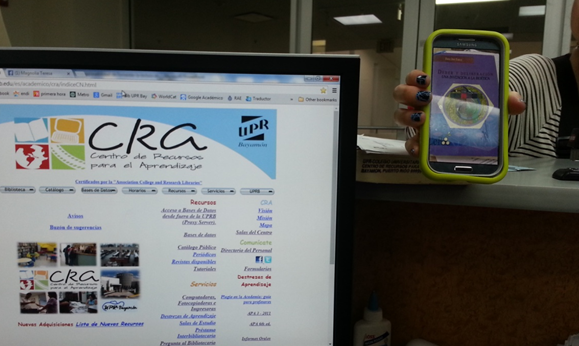 Estrategias para la lectura en la Era digital
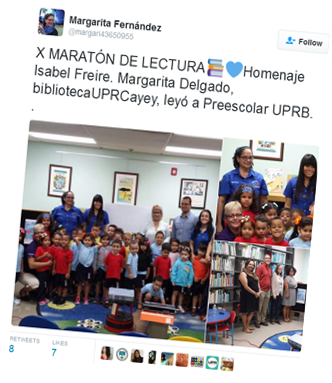 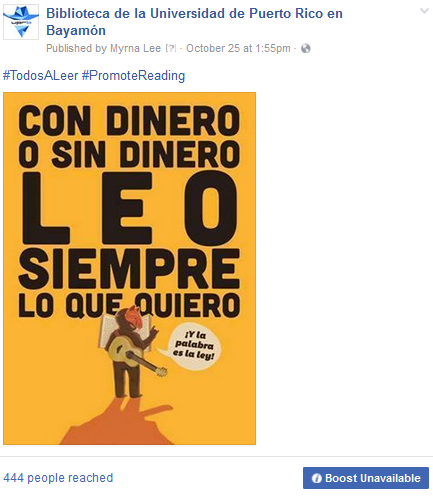 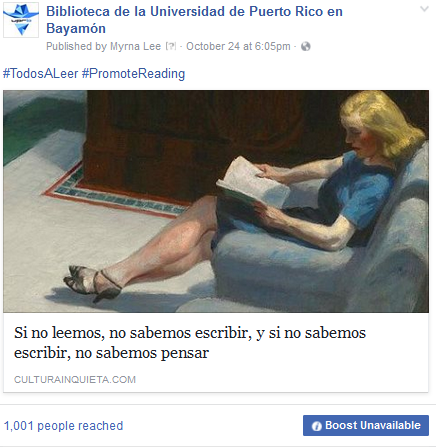 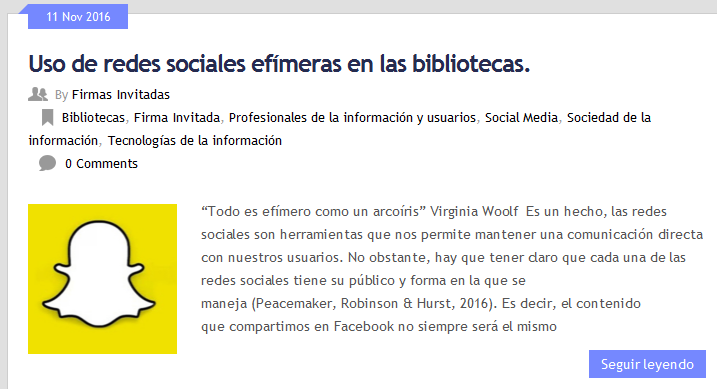 2017
http://www.infotecarios.com/uso-redes-sociales-efimeras-las-bibliotecas/
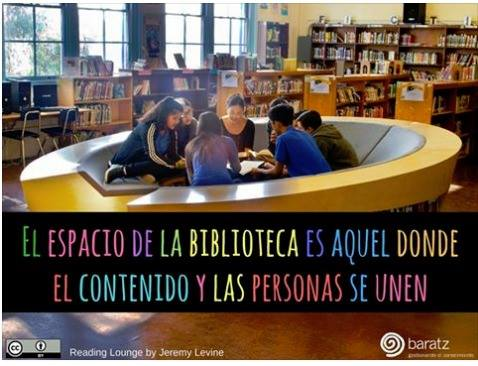 Referencias
Delgado Cordero, M. (31 de octubre de 2014). Importancia comunitaria y social de las Bibliotecas. Ponencia presentada en el Encuentro Nacional de Bibliotecarios de Puerto Rico. Comisión para el Desarrollo Cultural, Gobierno de Puerto Rico. Celebrada en la Biblioteca Nacional.

Cruz, M. (4 marzo 2016). Esta obra de arte mexicana recuerda en redes el impacto de un libro. El País. http://verne.elpais.com/verne/2016/03/04/mexico/1457053584_656377.html 

Cassany, D., Luna, M., & Sanz, G. (2003). Enseñar lengua. Barcelona, España: Editorial GRAÓ.

Cassany, D. (2006). Tras las líneas: sobre la lectura contemporánea. Barcelona, España: Editorial Anagrama.

Cassany, D. (2013). Hacia la ciudadanía letrada del siglo XXI con las bibliotecas escolares. Ponencia presentada en: 11º Congreso Nacional de Lectura y 1r Encuentro Internacional de Bibliotecas Escolares. (23 al 25 de abril de 2013), en Bogotá, Feria del Libro.

Palfrey, J., & Gasser, U. (2008). Born digital: Understanding the first generation of digital natives. New York, NY: Basic Books.

Puerta, M., Aguirre, R., Serrano, S., Ball, M., Peña, J., Barboza, F., Figueroa, P., & Gutiérrez, M. (2006).Un Espacio para leer y escribir: Estrategias para la promoción de la lectura, la escritura y la literatura. Caracas, Venezuela: El Nacional. 

Tarpy, R. (1977). Principios básicos del aprendizaje. Madrid, España: Editorial Debate.

Molina Villaseñor, L. (2006). Lectura y educación: los hábitos lectores y su repercusión académica en Educación Secundaria Obligatoria. Ocnos: Revista de Estudios sobre Lectura, (2), p. 105-122.

Cornejo, J. N., Roble, M. B., Barrero, C., & Rodríguez, A. M. M. (2012). Hábitos de lectura en alumnos universitarios de carreras de ciencia y de tecnología. Revista Eureka sobre enseñanza y divulgación de las ciencias, 9(1), p. 155-163.

Calderón-Ibañez, A., & Quijano-Peñuela, J. (2010).Características de comprensión lectora en estudiantes universitarios, Revista Estudios Socio-Jurídicos, 12(1), 337-364.